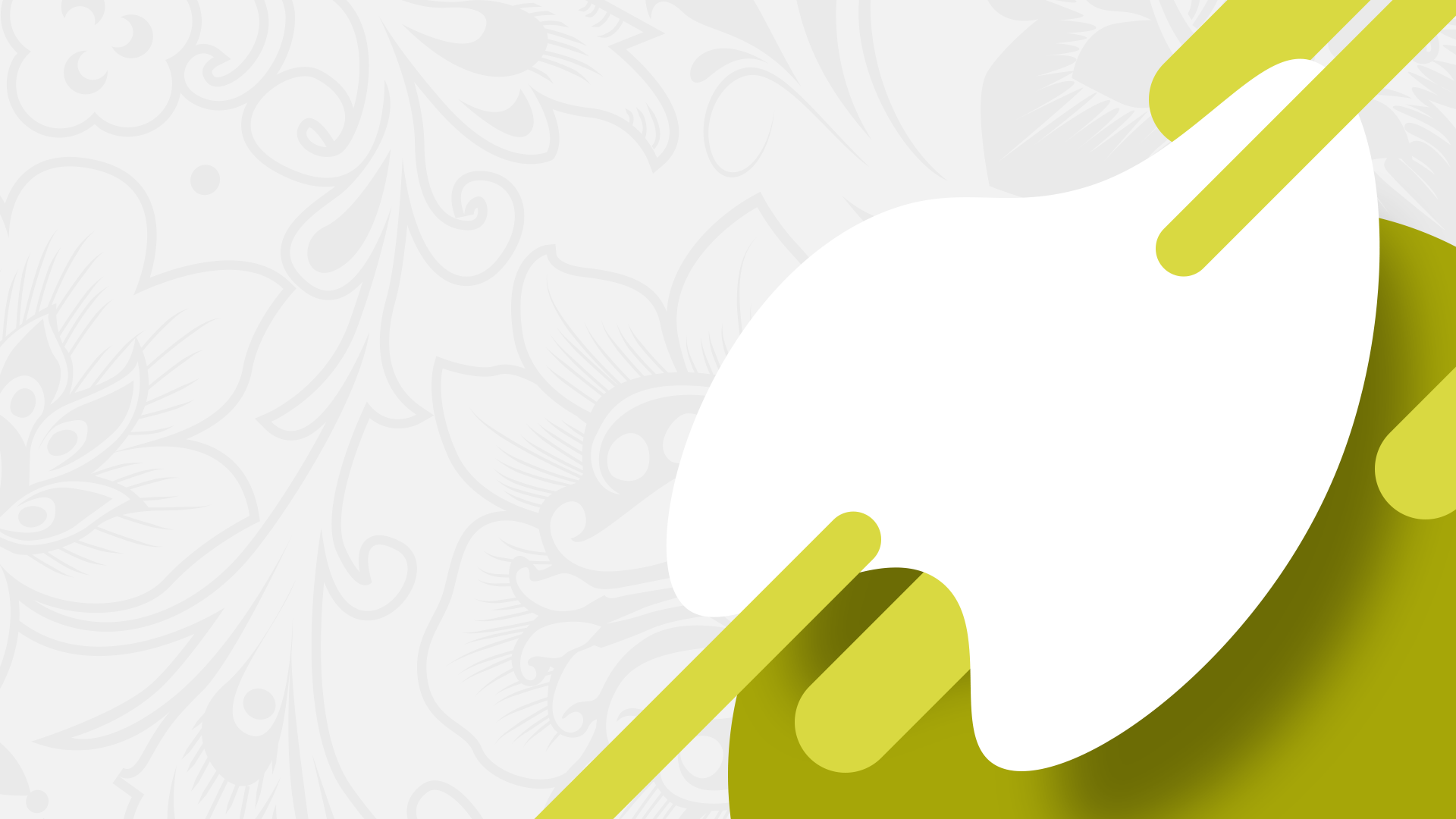 Советская национальная политика 
в 1930-е годы
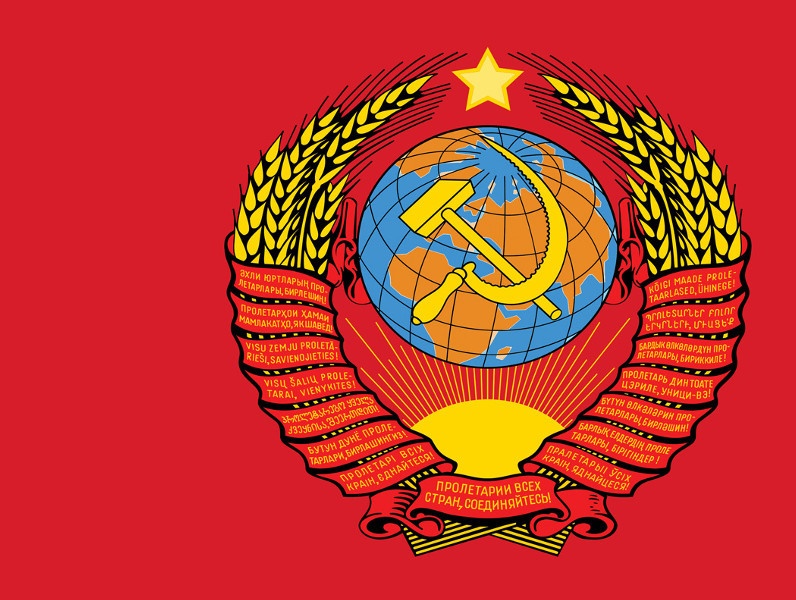 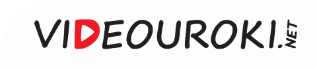 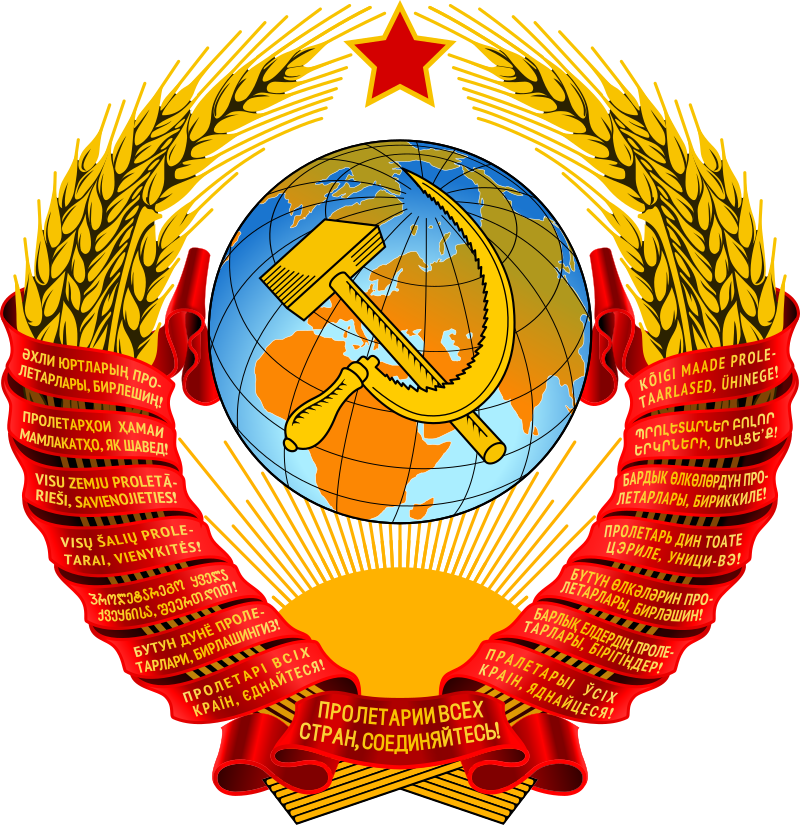 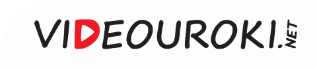 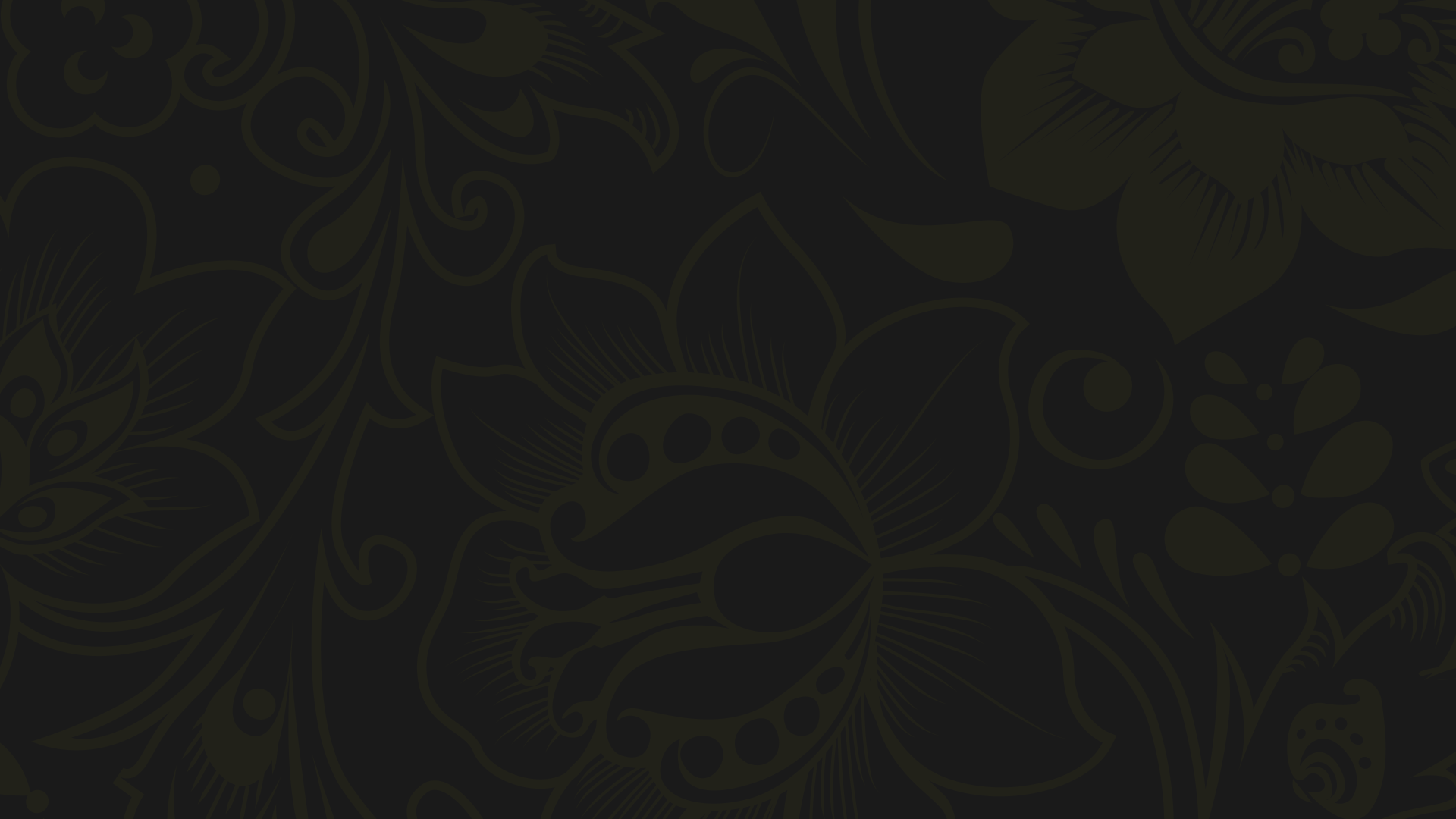 Вопросы занятия
Особенности индустриализации 
в национальных республиках.
1
Ход индустриализации 
и её итоги.
2
Национально-государственное строительство.
3
Направления национальной политики.
4
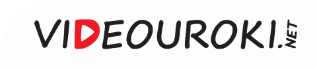 Индустриализация в разных регионах СССР имела 
как общие черты, так и различия.
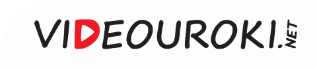 Индустриализация
Создание и развитие крупной индустрии
Рост производительности труда
Высокие темпы промышленного производства
Рост численности рабочего класса
Общие черты индустриализации
Реконструкция всех отраслей народного хозяйства
Проведение индустриализации за счёт внутренних ресурсов
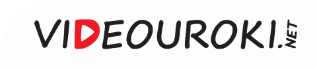 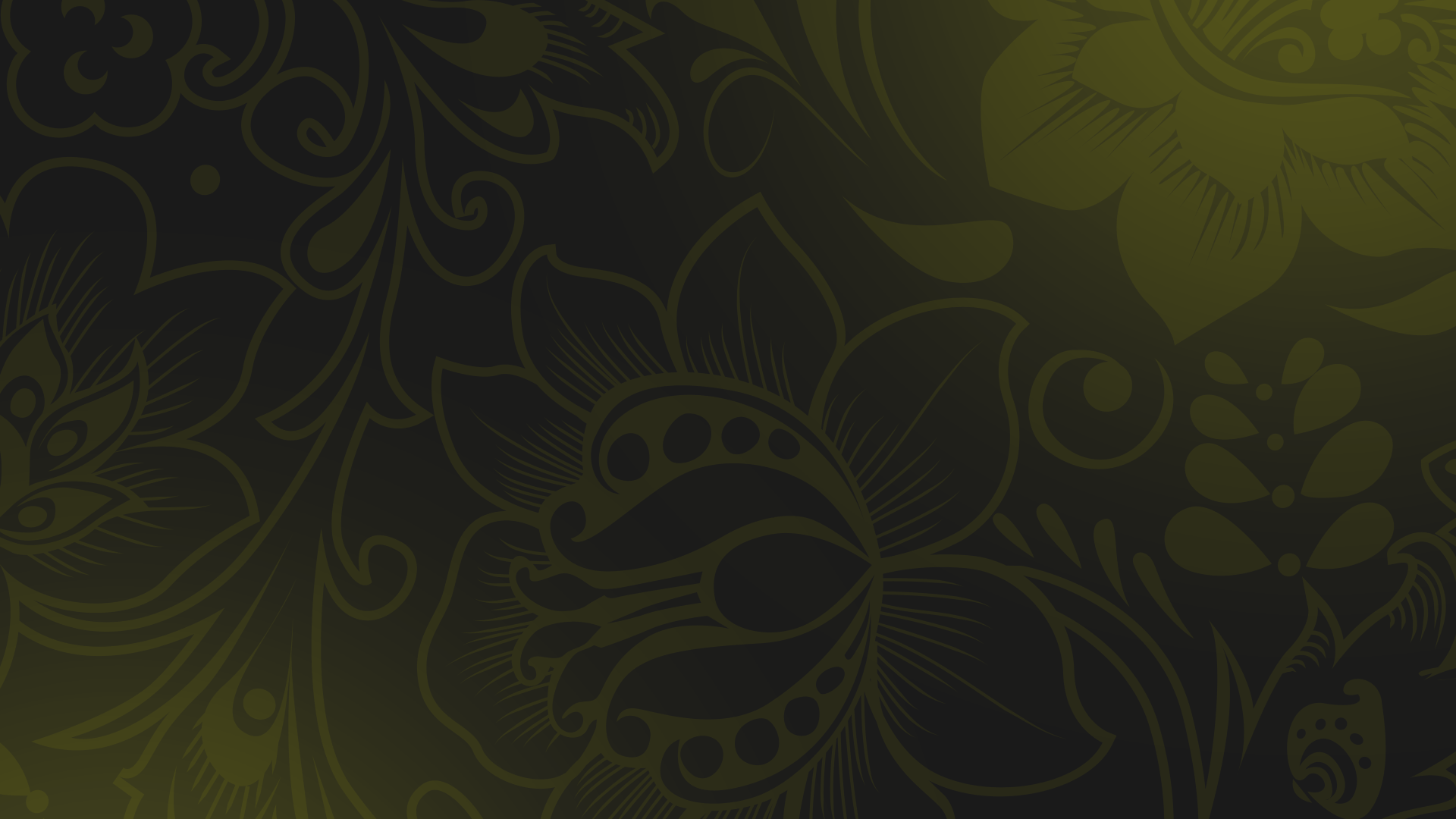 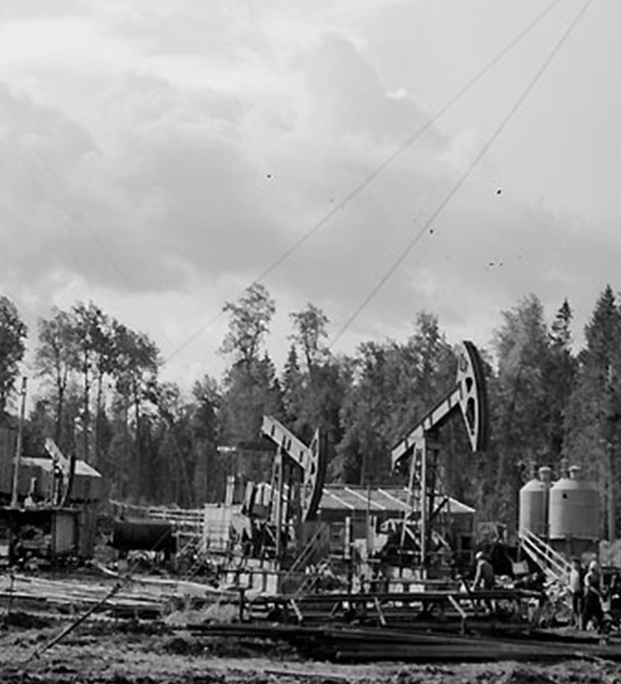 В восточных районах СССР наладили добычу нефти и железной руды. 

Нефть и железная руда были необходимы для успешного развития промышленности.
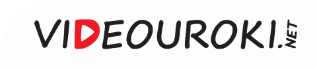 На востоке СССР главной особенностью индустриализации стал незначительный исходный уровень производства.
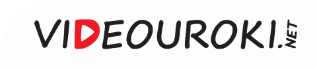 На окраинах СССР экономика продолжала носить аграрный характер.
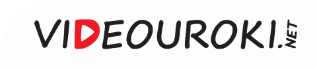 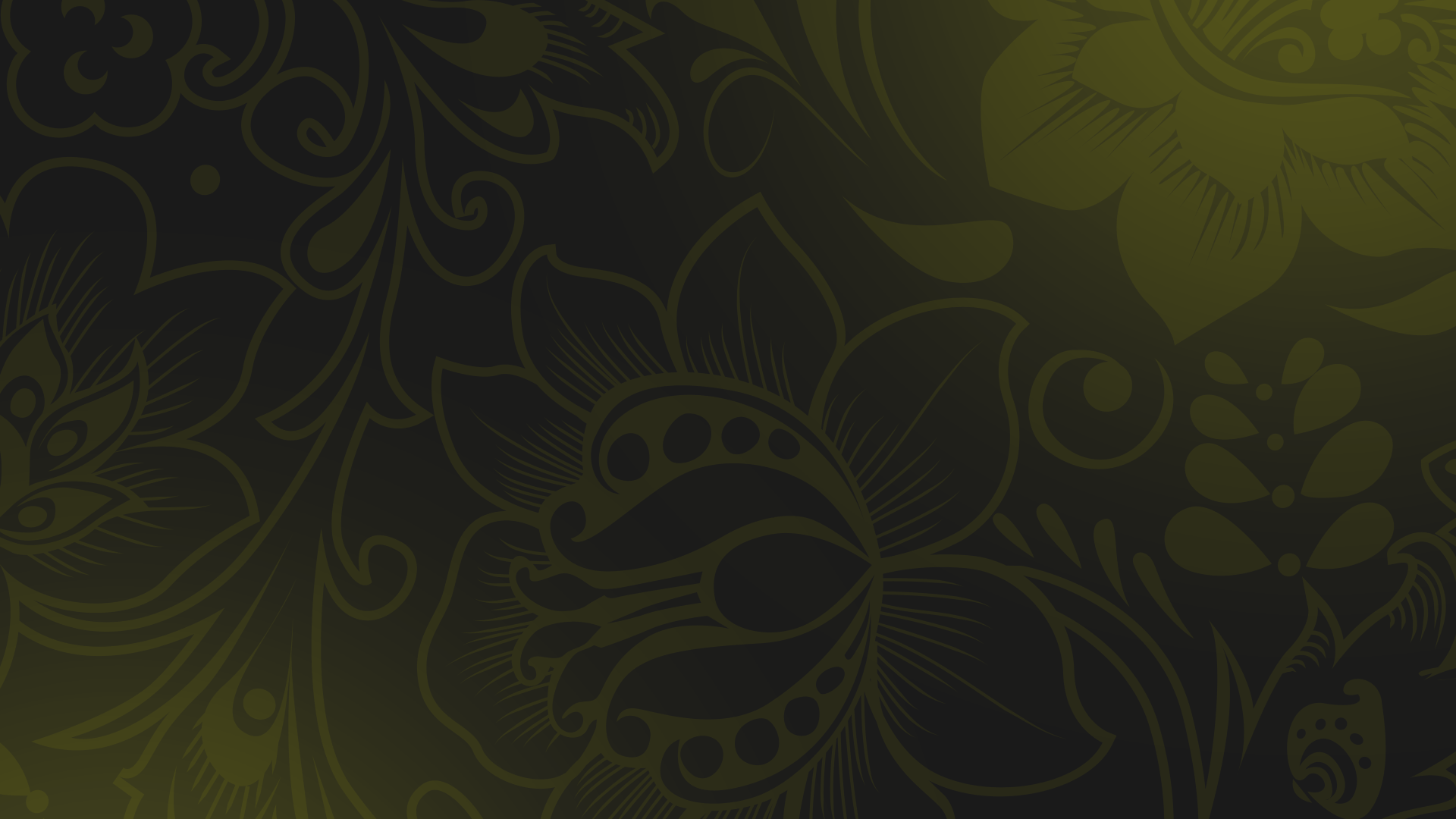 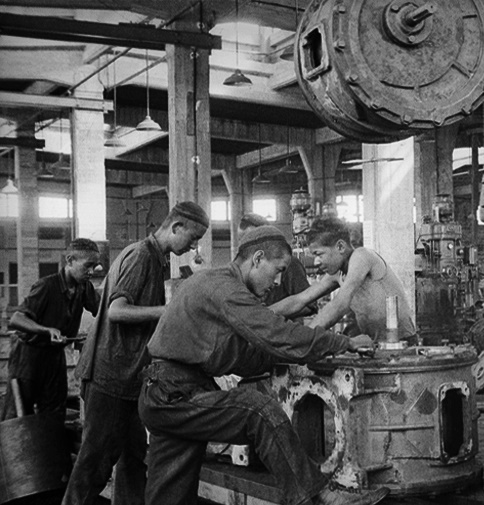 Во многих советских республиках небольшой оставалась численность рабочего класса и инженерно-технического состава. 

Формированием кадров занимались работники центральных промышленных регионов.
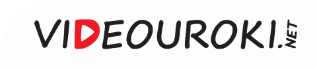 В масштабе 
всей страны преимущественное развитие получила тяжёлая промышленность.
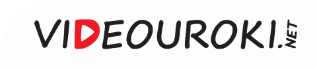 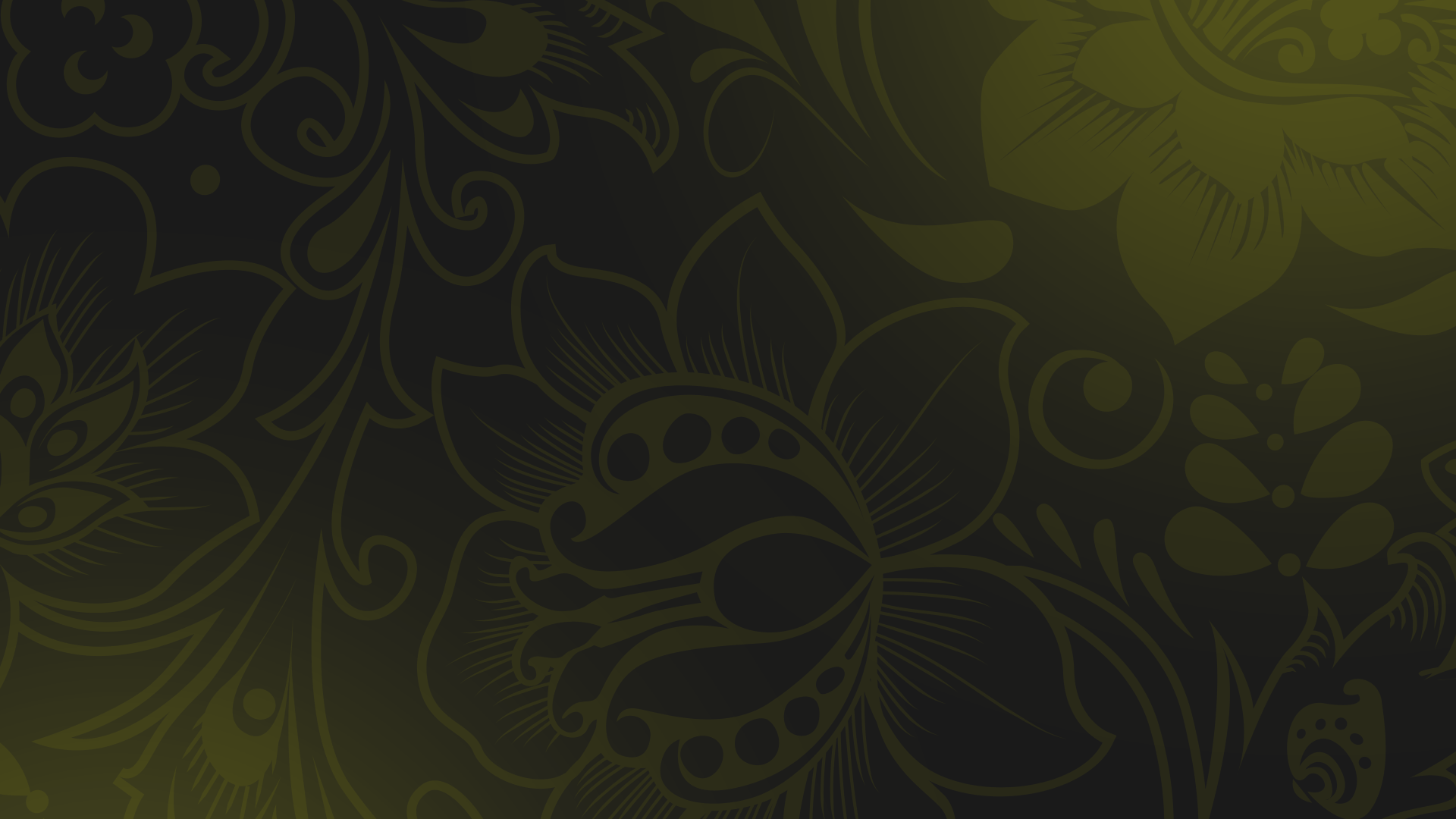 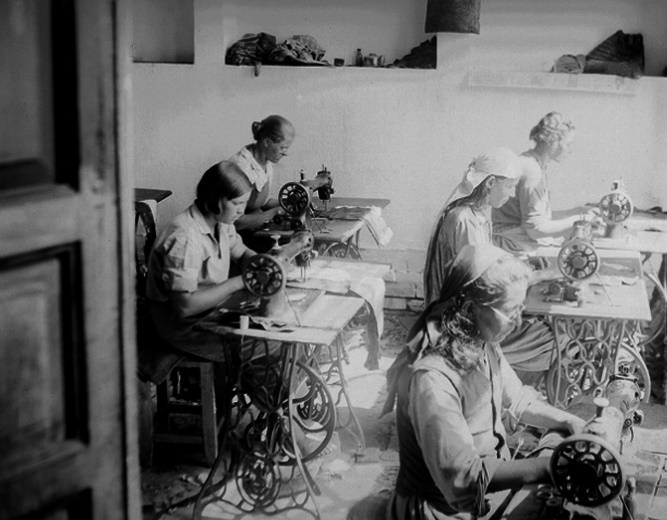 Индустриализация
В отдельных республиках преобладали пищевая и лёгкая промышленности. В первую очередь это касалось Средней Азии и Закавказья.
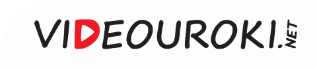 Индустриализация
Степень развития инфраструктуры
Факторы, определяющие размещение предприятий
Наличие кадров и сырьевых ресурсов
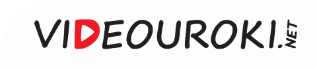 В годы первых пятилеток большая часть крупных предприятий строилась на украинских землях.
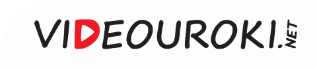 Индустриализация
Днепропетровский алюминиевый завод
Запорожсталь
Предприятия УССР
Азовсталь
Новокраматорский машиностроительный завод
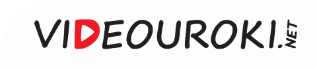 Новые отрасли хозяйства создавались 
с учётом потребностей страны и наличия 
в республиках сырья.
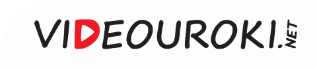 Индустриализация
Машиностроительное
Химическое
Производство БССР
Топливное
Швейное
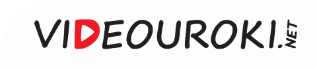 Индустриализация
В Чиатурах началась добыча марганца
В Грузии активно эксплуатировали новые месторождения угля
В Тбилиси построили машиностроительный завод
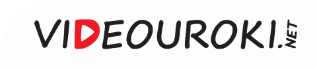 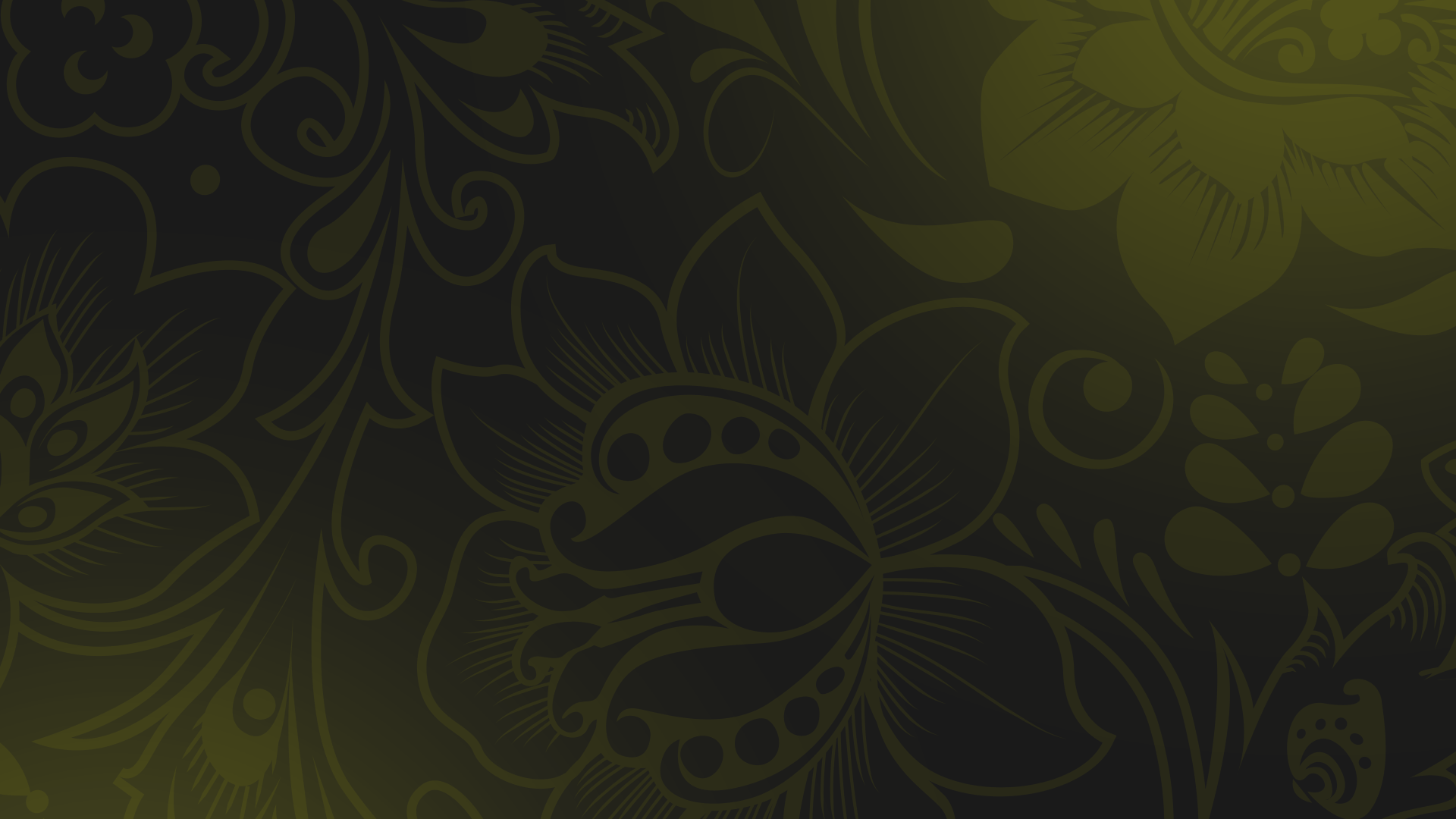 Индустриализация
В Армении увеличили мощность предприятий цветной металлургии.
1
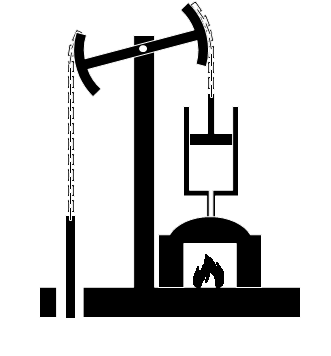 В Азербайджане реконструировали нефтяную промышленность.
2
В Закавказье заработали Рионская 
и Канакерская гидроэлектростанции.
3
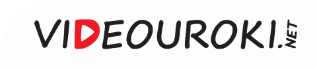 Индустриализация
Джезказганский медный завод
Чимкентский свинцовый завод
В Казахстане развивались горная промышленность 
и цветная металлургия
Казахстан превратился 
в одну из основных баз цветной металлургии
Риддерский полиметаллический комбинат
Балхашский медеплавильный завод
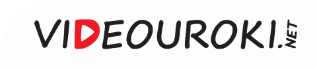 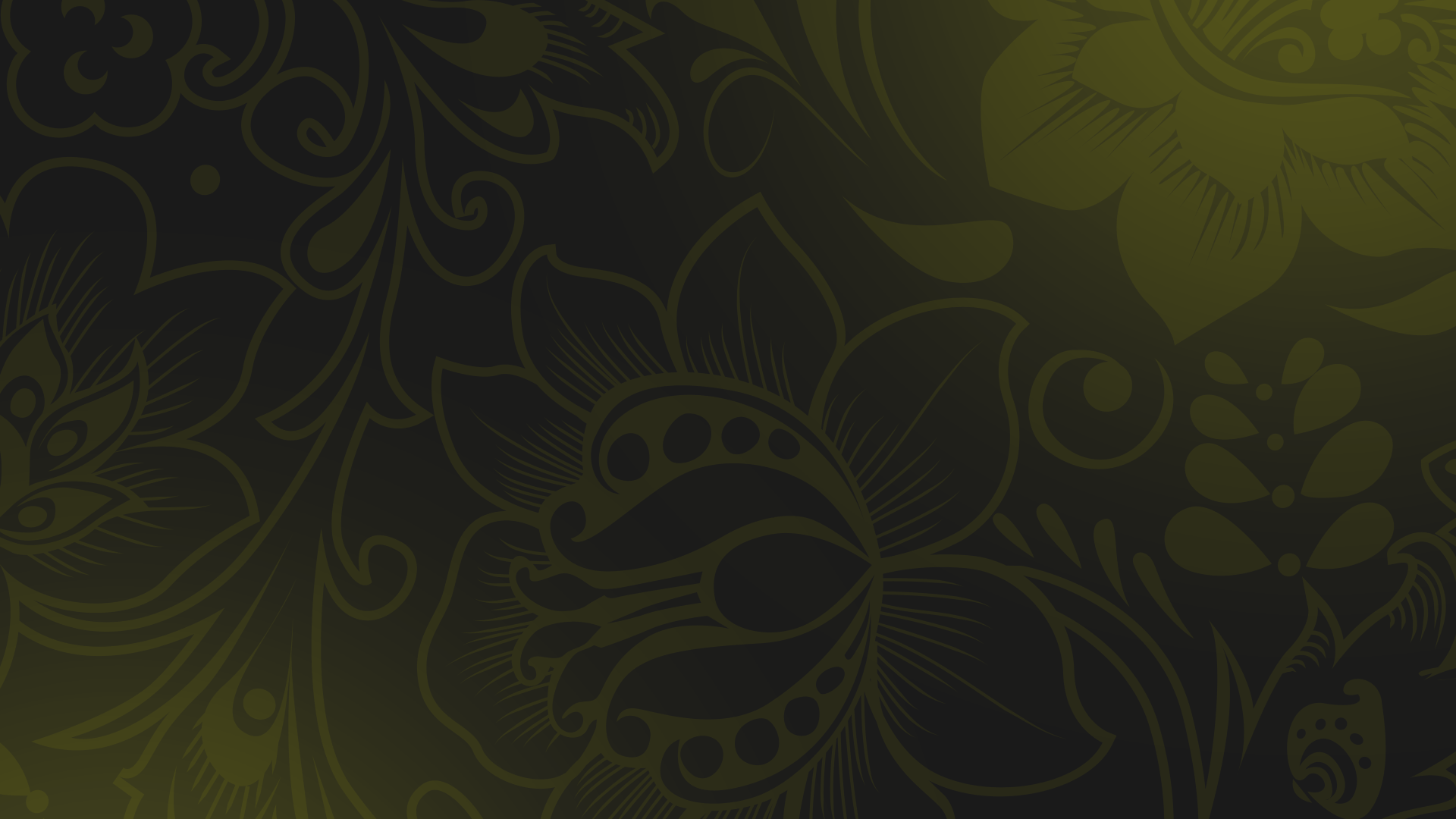 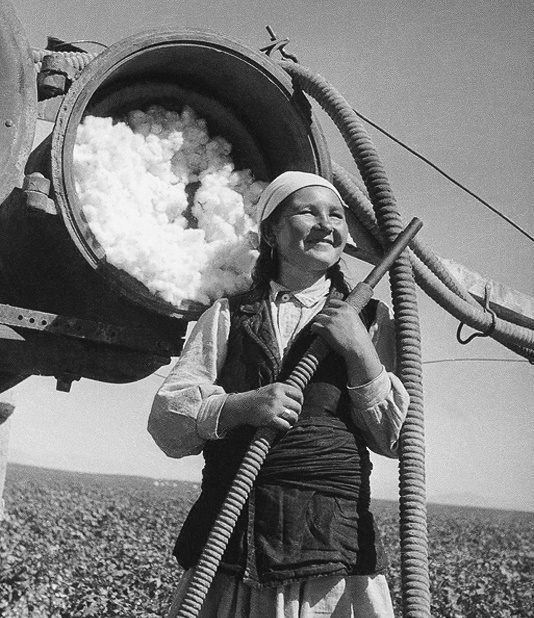 В Средней Азии развивалась текстильная промышленность. 

Хлопчатобумажные фабрики были построены в Ашхабаде и Фергане.
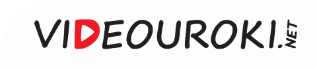 В Узбекистане была построена Чирчикская гидроэлектростанция.
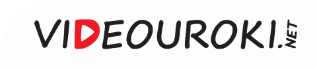 Часто предприятия перевозились 
из промышленных районов 
в национальные республики.
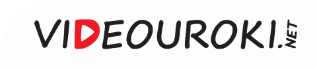 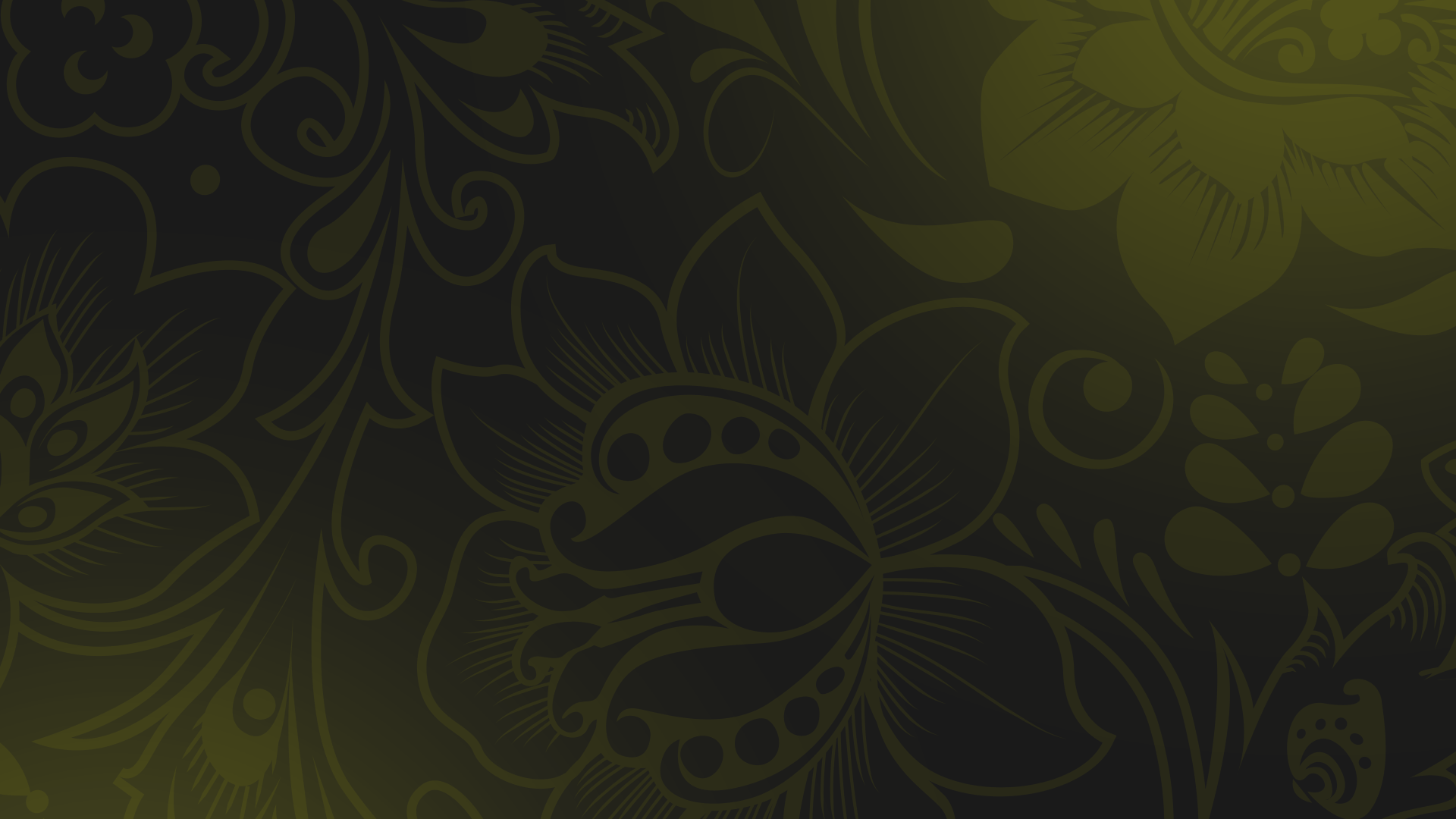 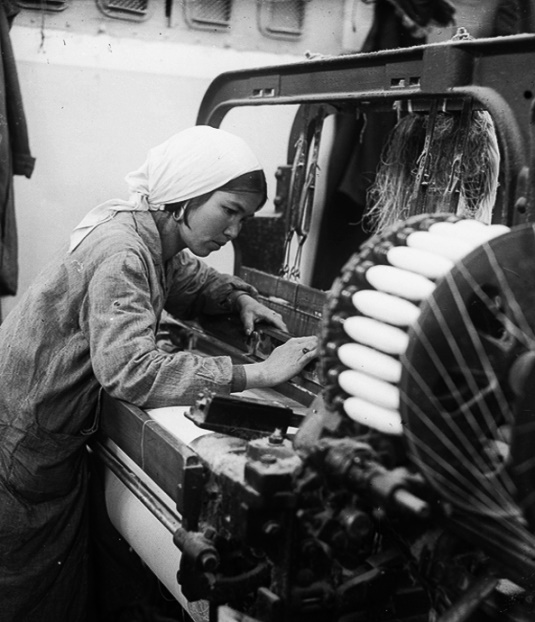 В Узбекистан переехали 3 текстильные фабрики Московской и Ивановской областей, Киевский целлюлозный завод и Вологодская писчебумажная фабрика. 

Из этих же районов в Туркменскую республику перевезли прядильную 
и 2 текстильные фабрики.
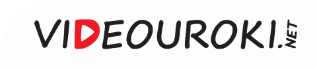 Индустриализация
Индустриализация 
не сводилась только 
к строительству новых предприятий
Это был процесс освоения природных богатств 
и подготовки рабочих
Из центральных регионов 
в союзные республики направляли рабочих 
и инженеров
Квалифицированные кадры выпускались из вузов Москвы, Ленинграда и других крупных городов
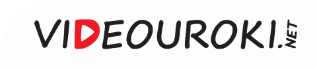 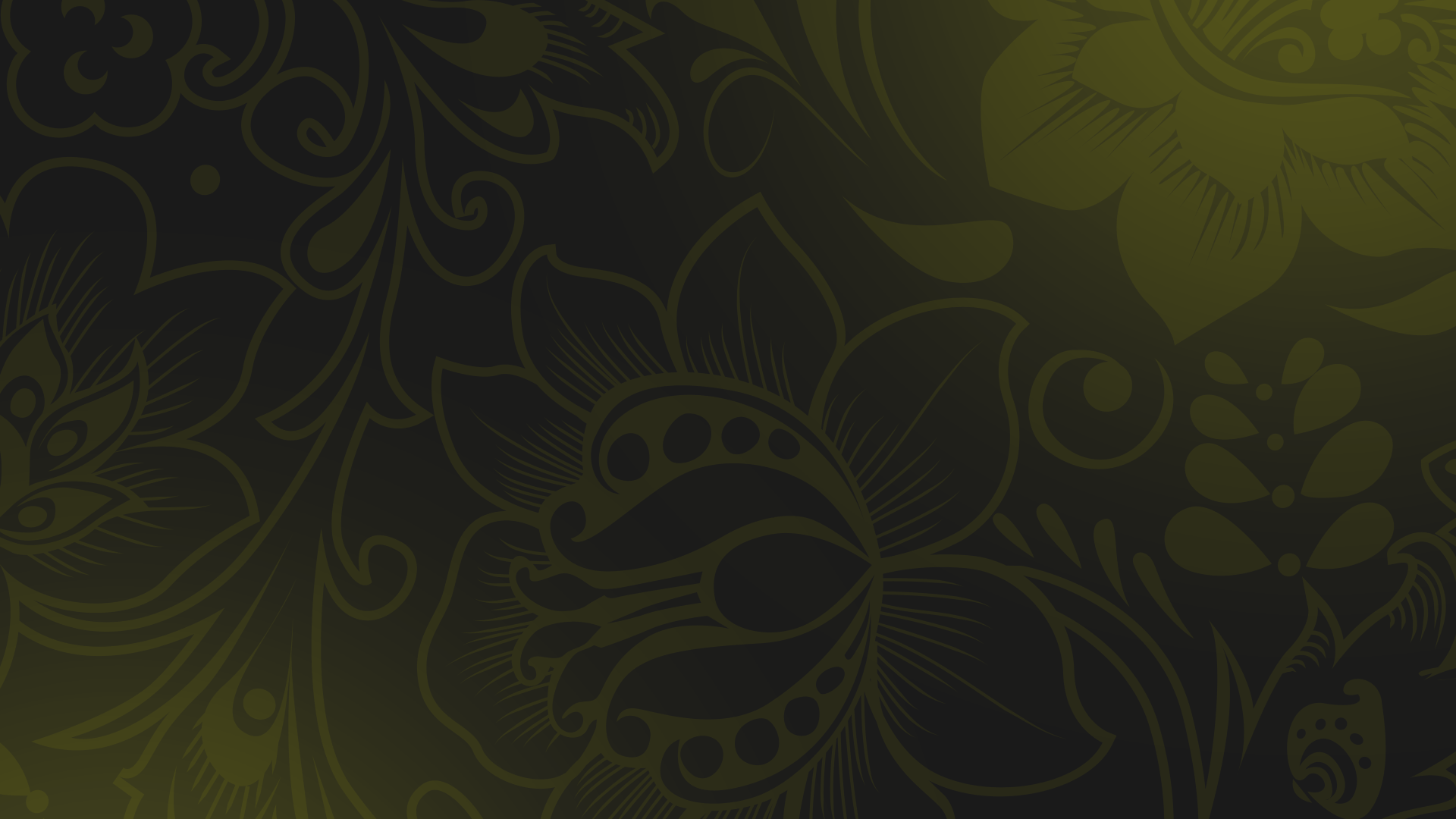 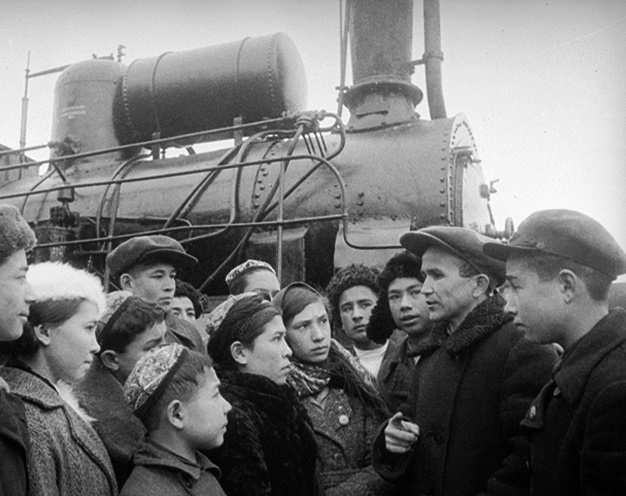 Индустриализация
Несмотря на то, что планы пятилеток 
не были выполнены в полной мере, уровень производства значительно увеличился.
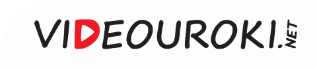 Только в Дагестане с 1913 года 
по 1940 год количество производимой промышленной продукции выросло в 11 раз.
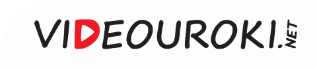 Цех завода «Двигательстрой»
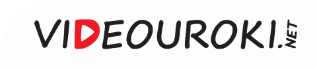 В Дагестане появилась Гергебильская гидроэлектростанция.
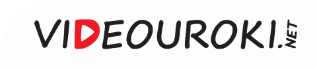 В 1940 году 20 % нефти добывалось 
в Башкирской автономной республике.
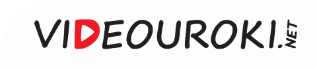 Индустриализация
Индустриализация привела к изменению всей экономической структуры
В 1914 году в России 
было 40 отраслей промышленности
Это обеспечило техническую 
и экономическую независимость СССР
К 1940 году 
количество отраслей возросло до 150
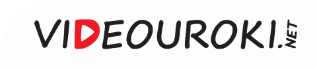 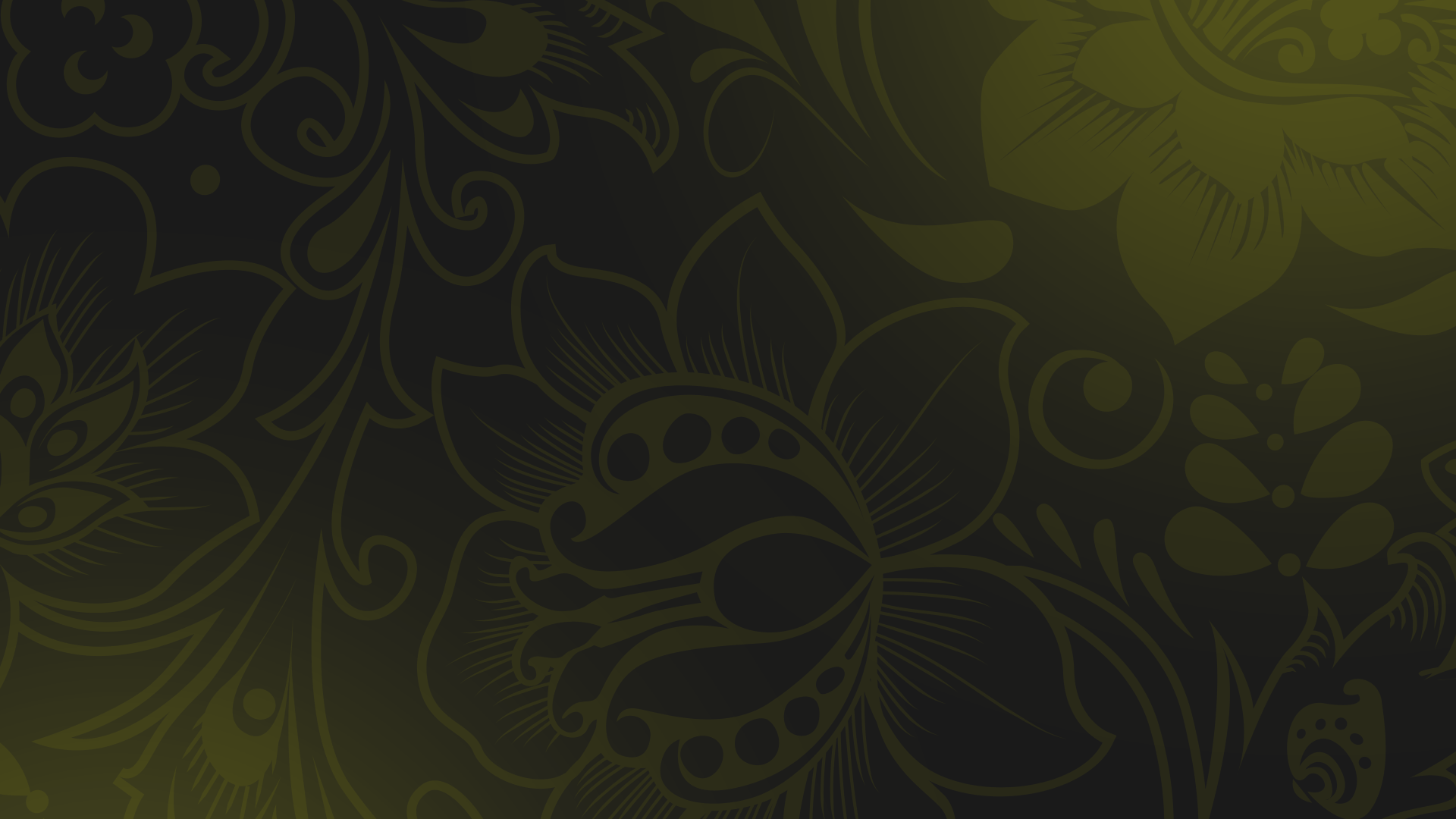 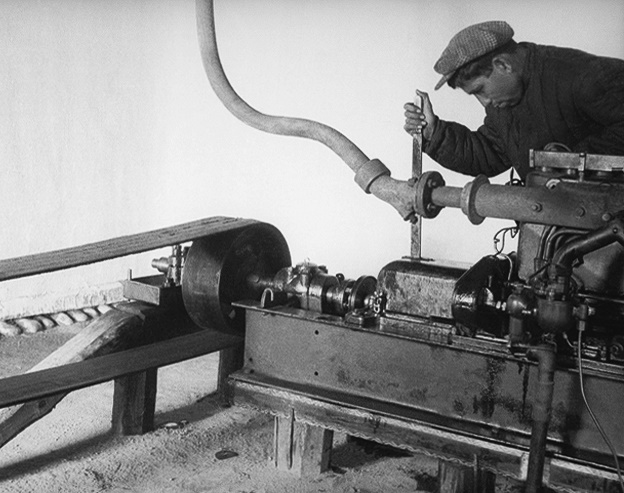 Индустриализация
Важным итогом индустриализации стало выравнивание экономического и культурного развития всех республик.
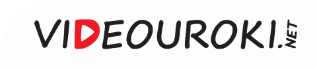 Индустриализация
В Туркмении, 
Узбекистане и Киргизии 
в промышленности 
было занято всего 
от 8 до 12 % населения
Некоторые различия между республиками 
всё же сохранялись
Отдельные задачи индустриализации решались после 
завершения первых пятилеток
Большая часть людей занималась сельским хозяйством
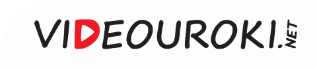 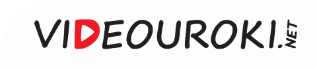 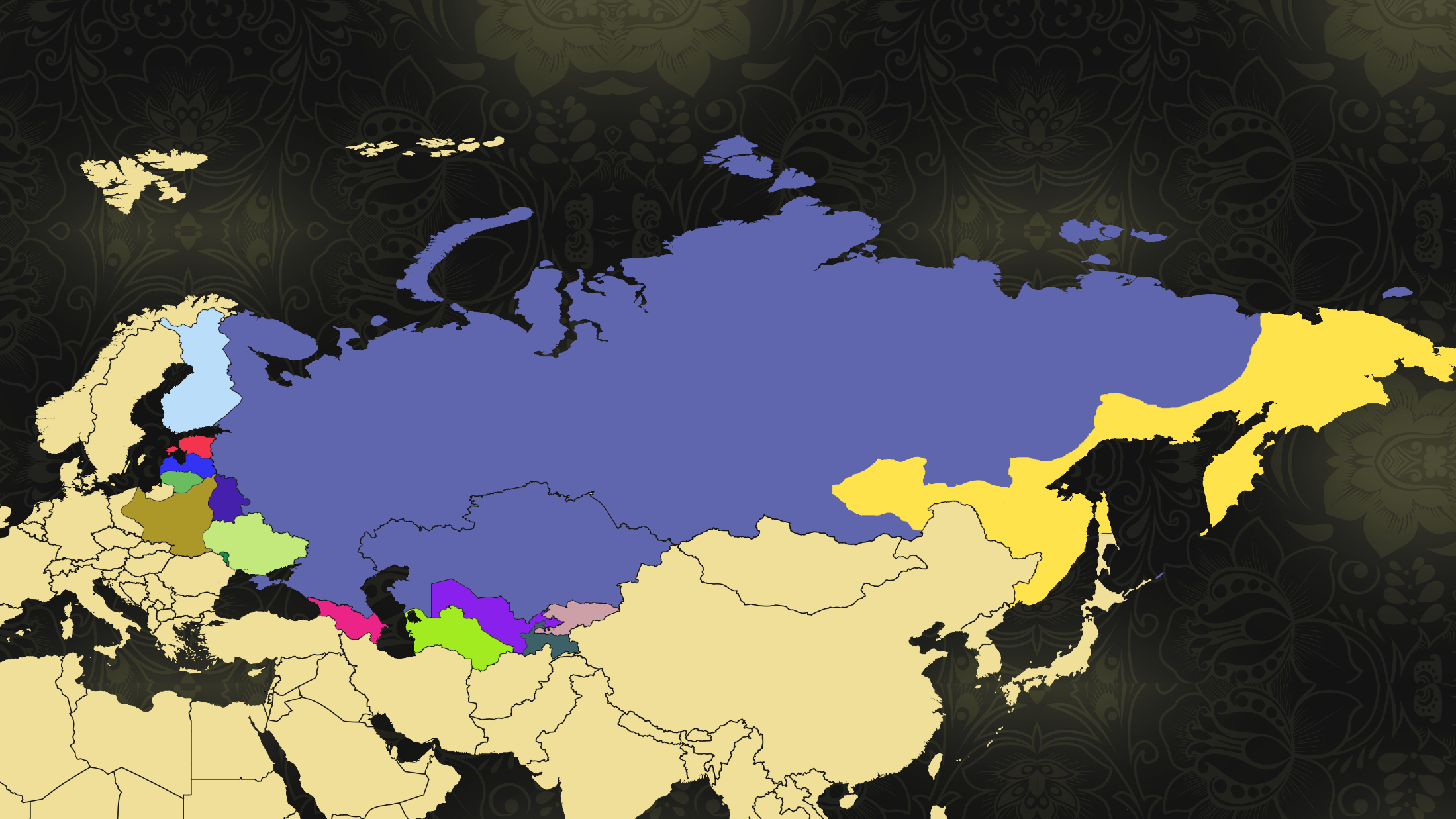 Казахская ССР
Киргизская
ССР
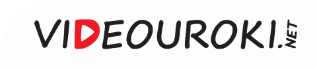 СССР
Азербайджанская ССР
Они стали частью СССР 
на правах союзных республик
Упразднили Закавказскую федерацию
Армянская 
ССР
Грузинская 
ССР
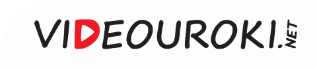 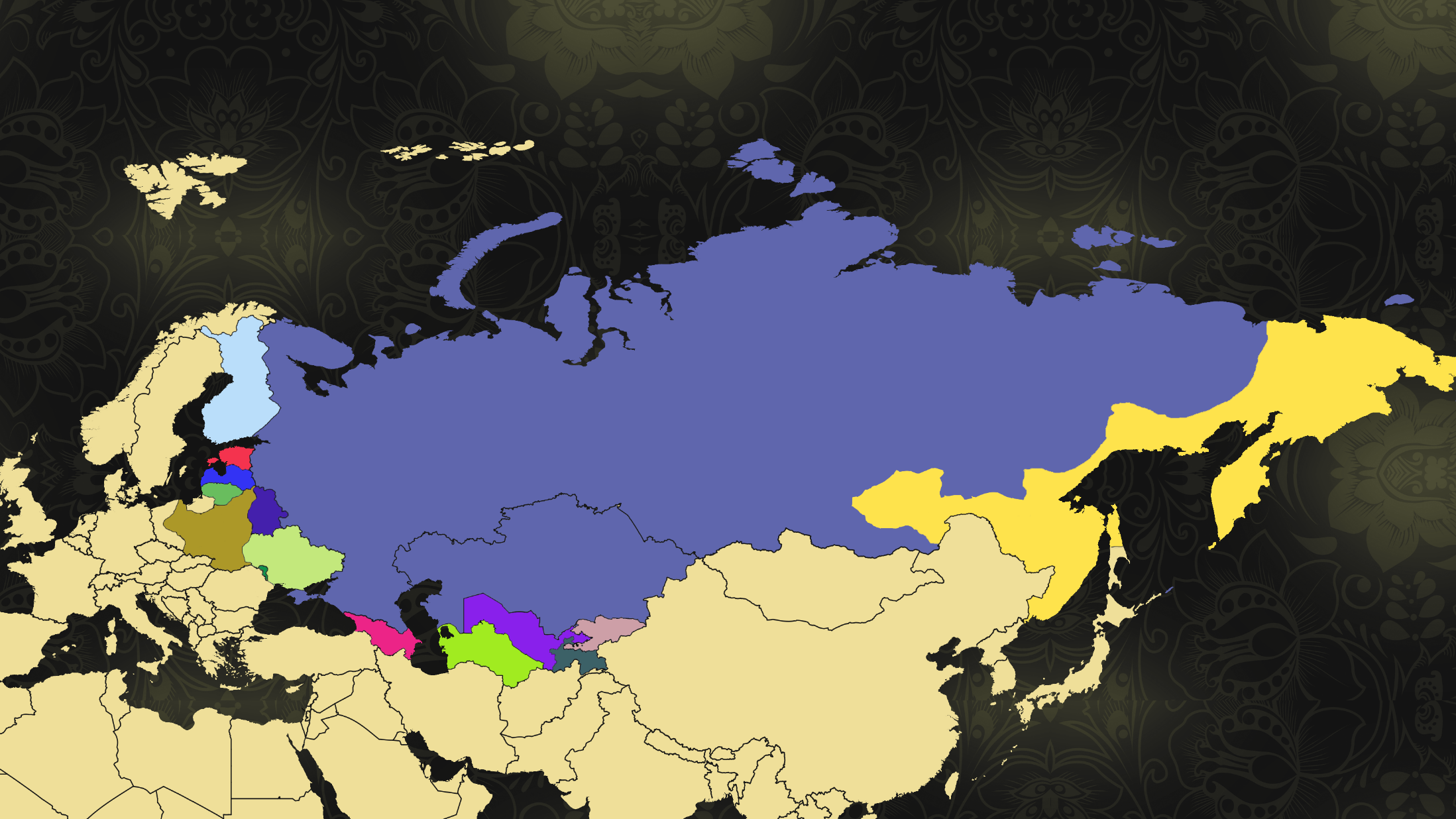 Автономная Еврейская национальная область
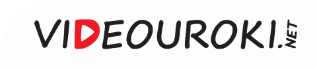 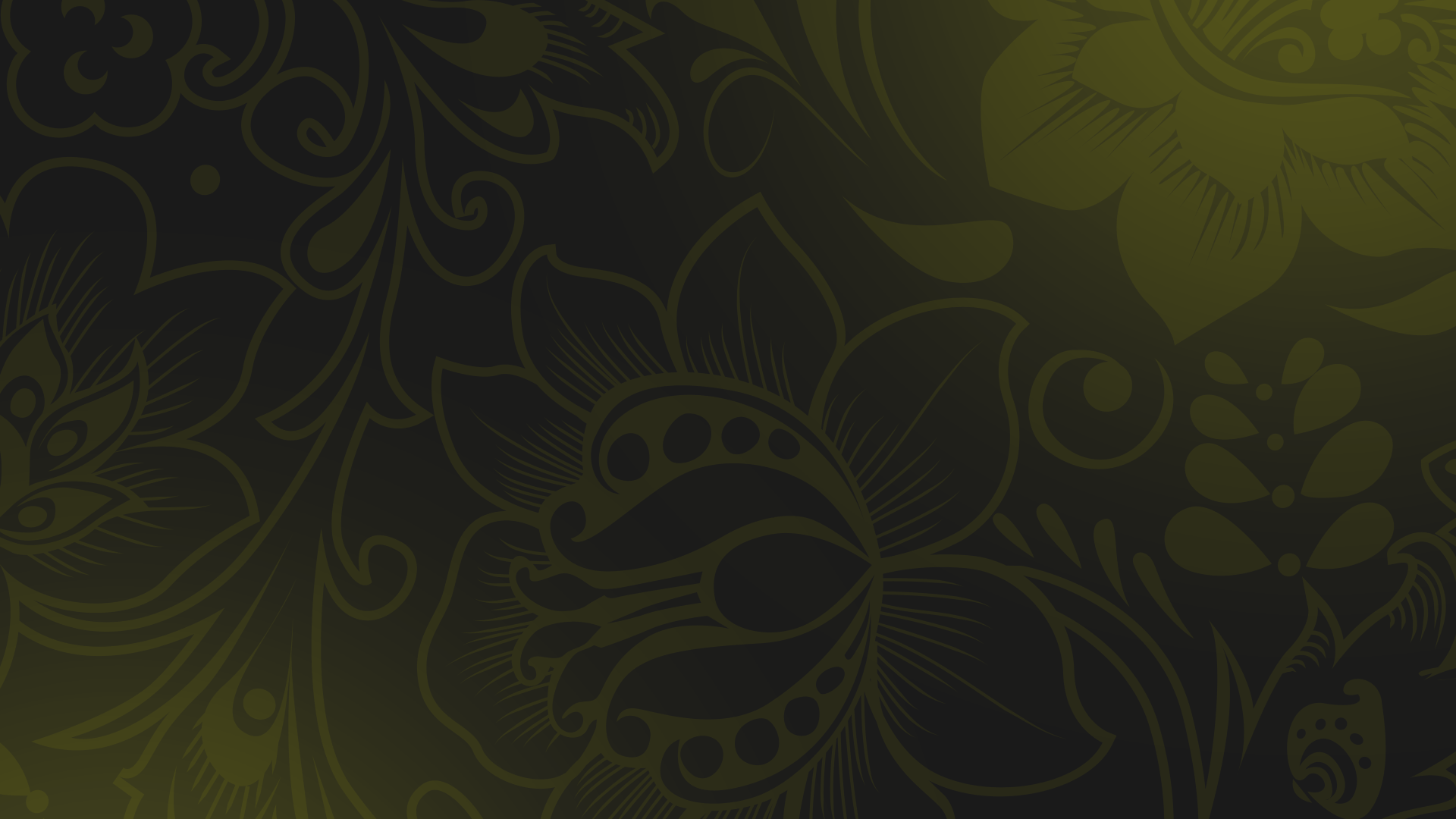 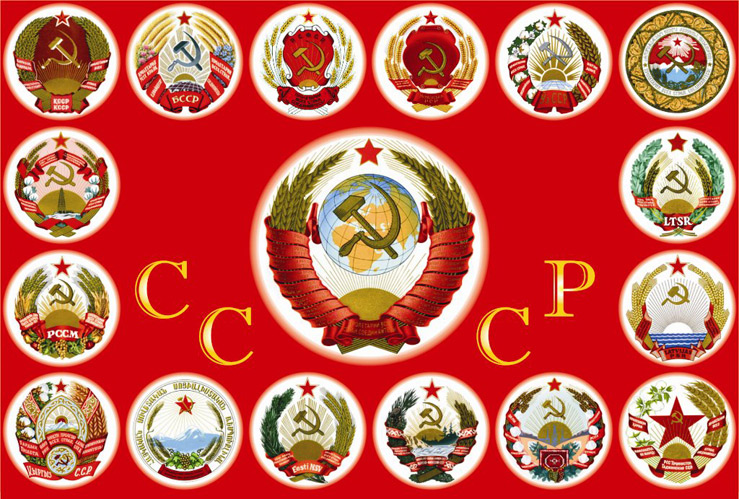 СССР
Во второй половине 1930-х годов в состав СССР входило 11 союзных республик, 22 автономные республики, 9 автономных округов 
и 9 национальных округов.
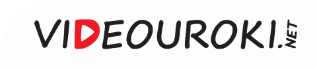 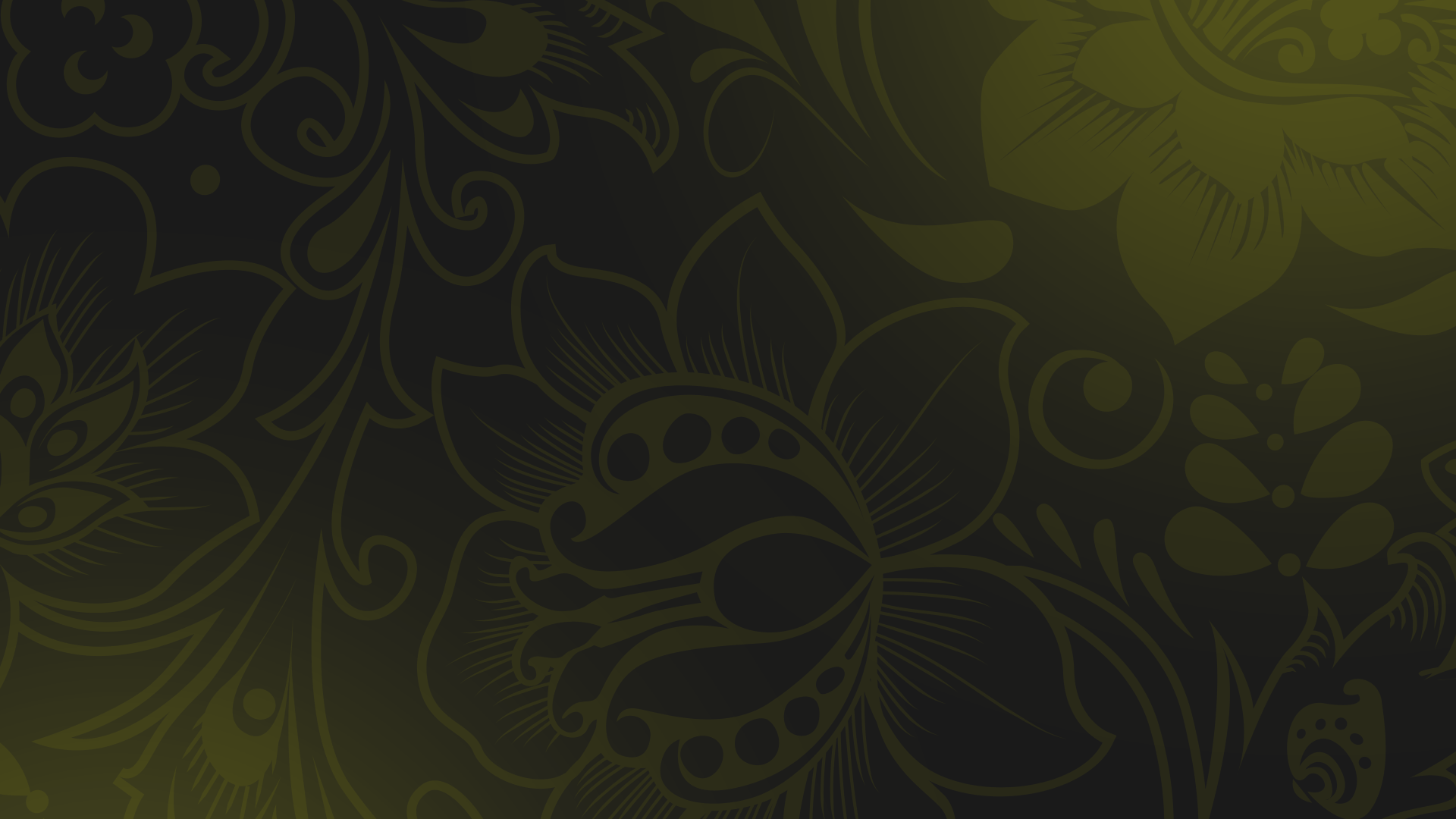 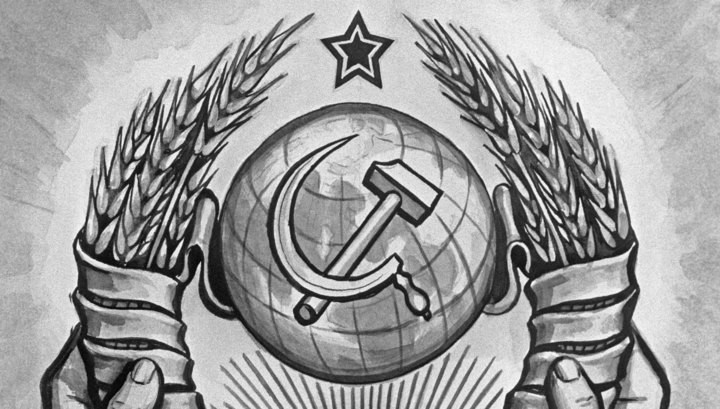 Национальный 
район —
административно-территориальный район, в котором компактно проживал какой-либо народ.
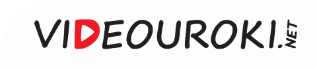 Флаг Таборинского района
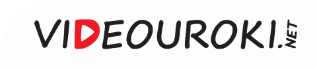 Согласно Конституции 
1936 года, каждая республика могла свободно выйти 
из состава СССР.
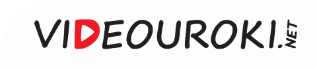 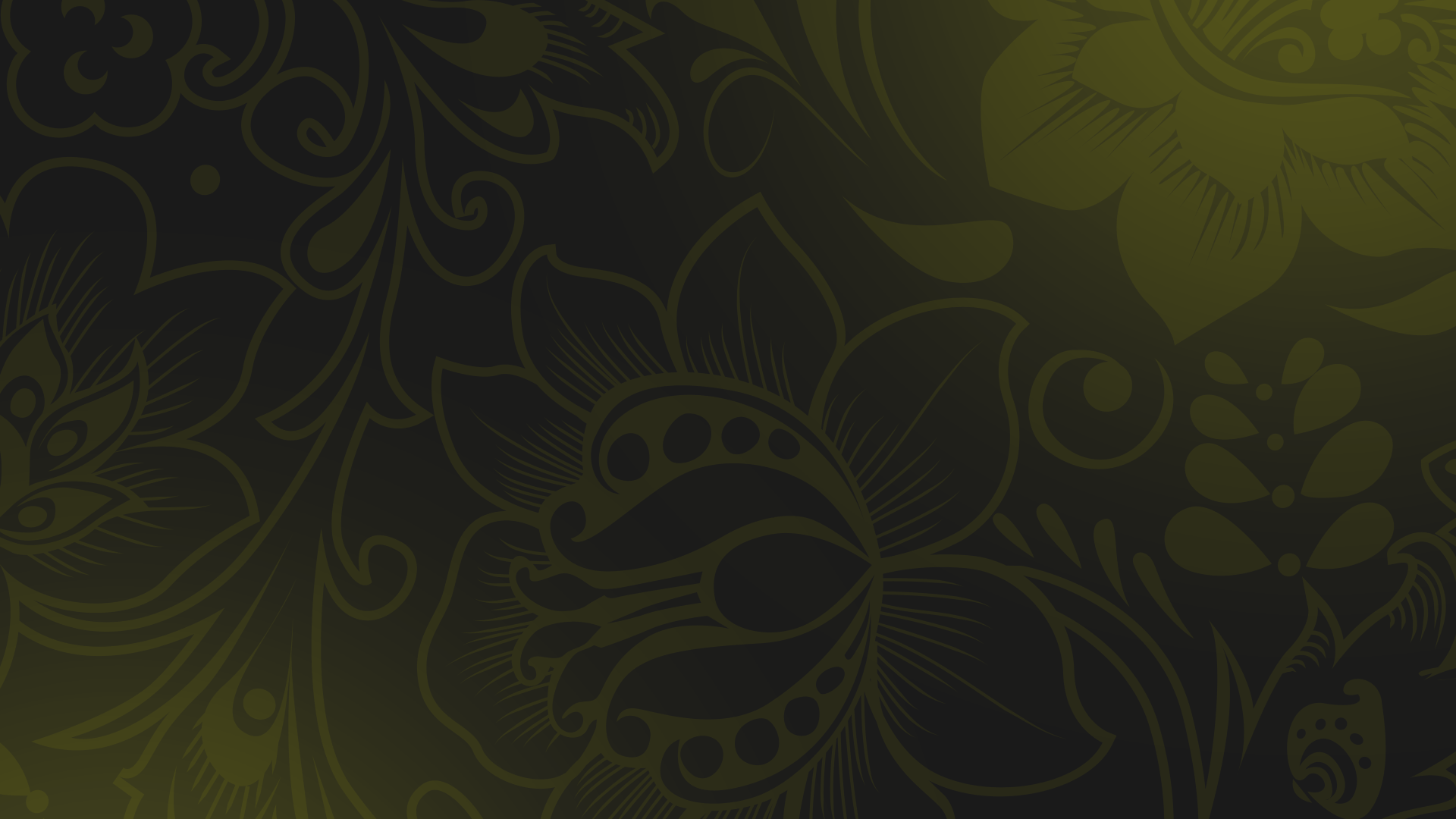 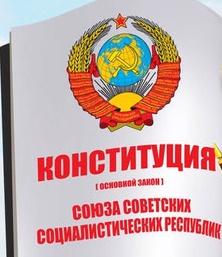 Конституцией было закреплено положение об одинаковом действии общесоюзных законов в республиках. 

Если республиканский закон расходился с общесоюзным, то преимущественную силу имел общесоюзный закон.
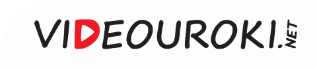 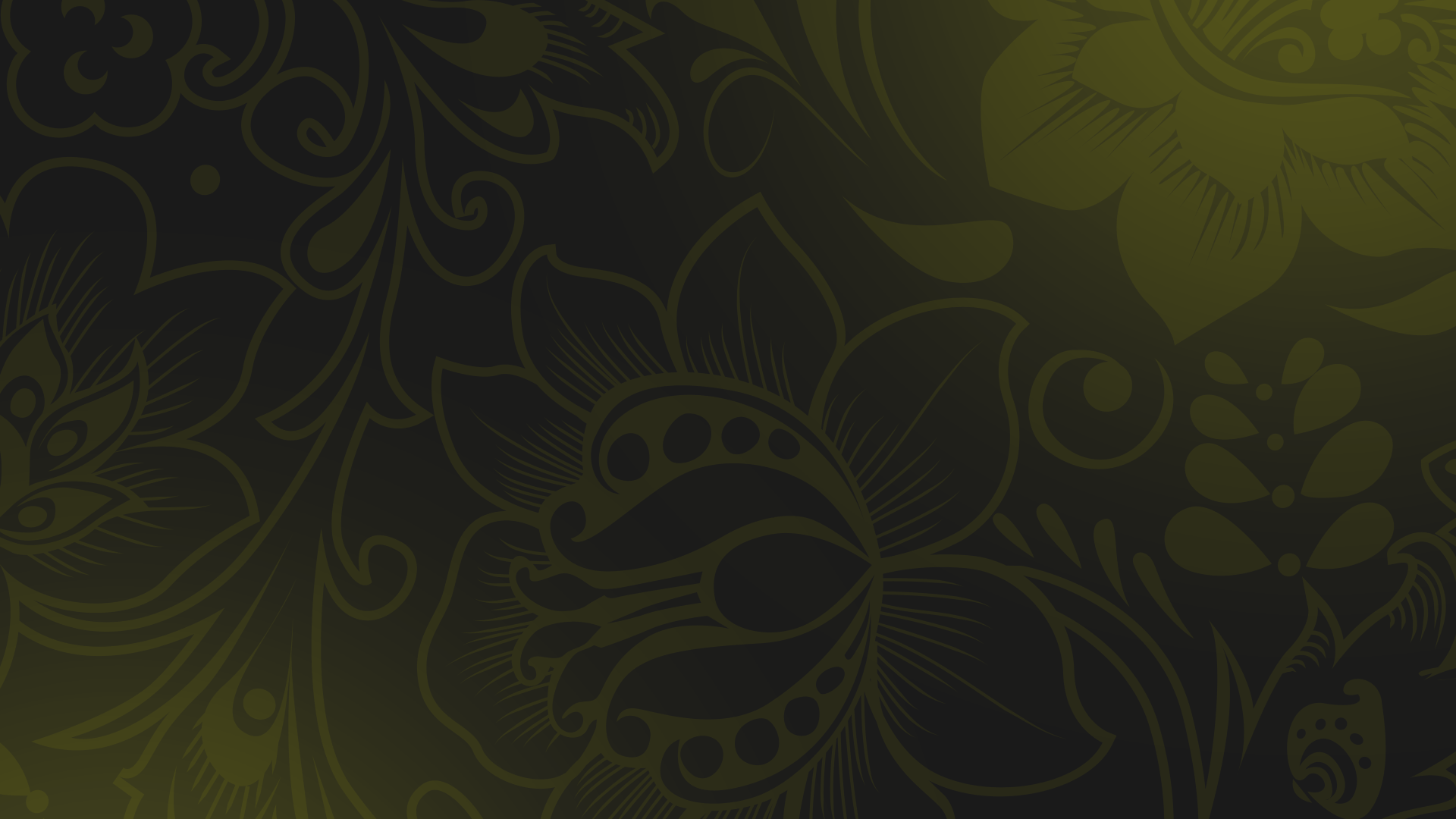 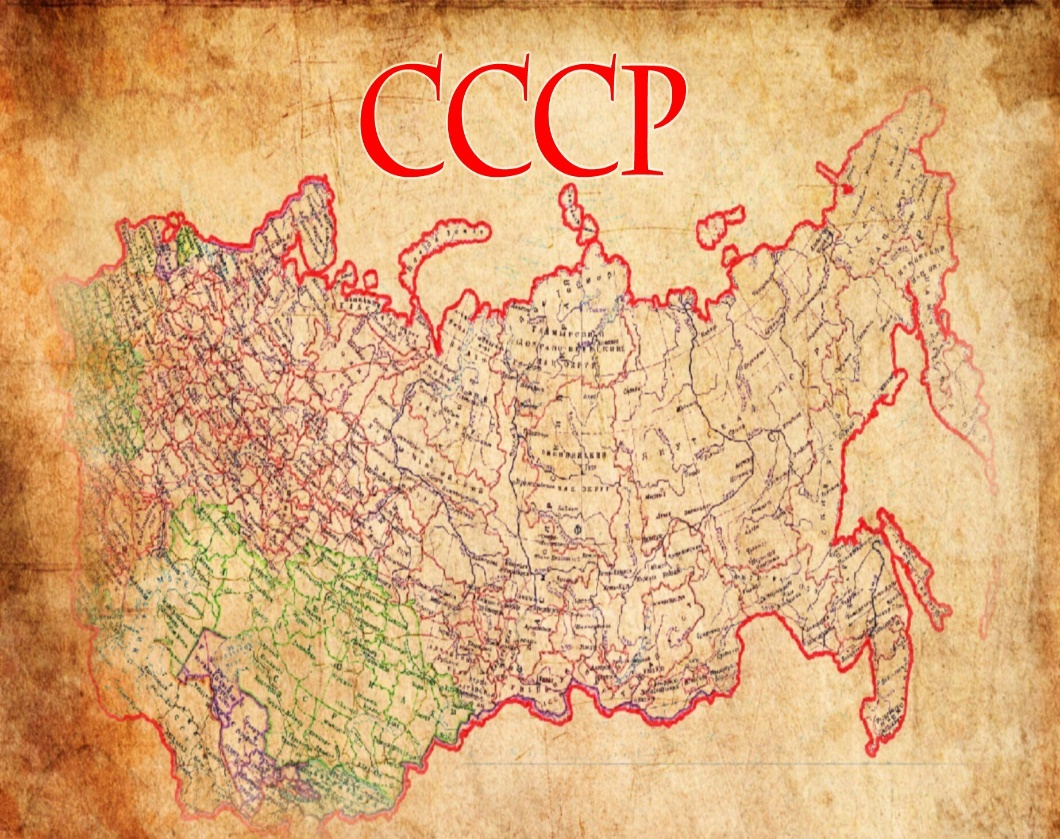 СССР
Население союзных республик имело статус граждан СССР.
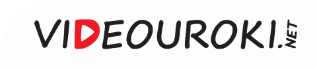 На национальную политику большое влияние оказало утверждение административно-командной системы.
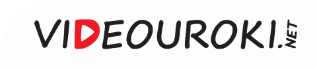 СССР
Ни одна республика не могла принять какое-либо решение 
без согласования с Центром
По сути, СССР был централизованным унитарным государством
Формальным являлось право выхода из состава СССР
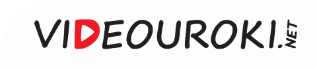 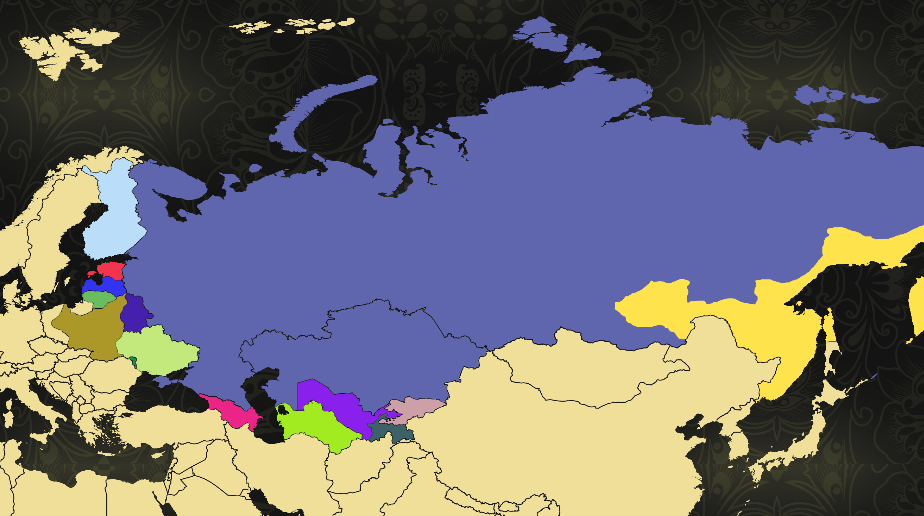 Эстонская
ССР
Латвийская
ССР
Литовская ССР
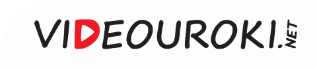 Прибалтика
1
2
3
Это в дальнейшем привело к многочисленным межнациональным конфликтам
Советские порядки 
в Прибалтике зачастую вводились силой
Руководство государства не учитывало местные особенности
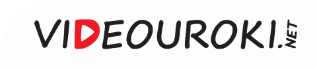 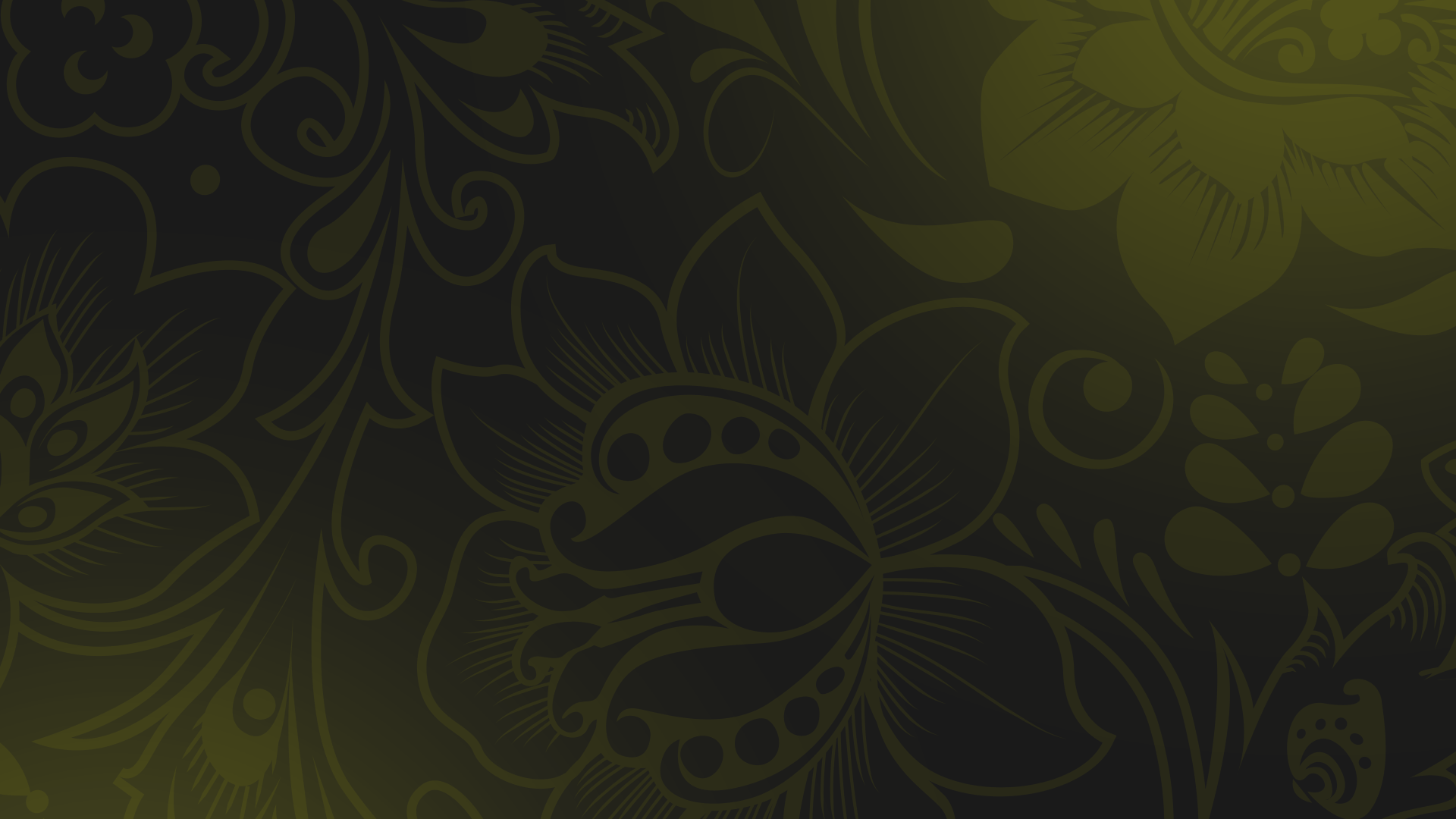 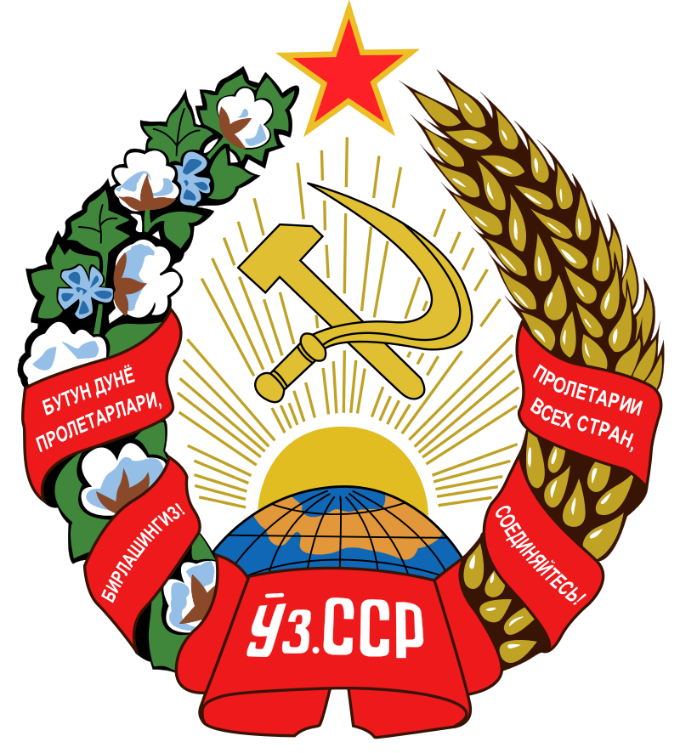 Серьёзные конфликты были вызваны несоответствием границ республик 
и их национальным составом. 

В Узбекской ССР около 90 % населения были таджиками.
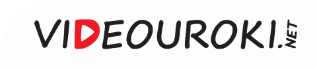 СССР
Продвижение на руководящие должности представителей национальных меньшинств
В 1920-е годы советское правительство проводило политику «коренизации»
Внедрение местных языков 
в культуру и образование
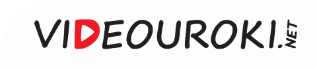 Политика «коренизации» привела к разобщённости и замкнутости союзных республик.
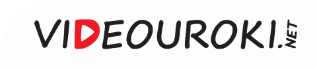 Централизация общественной жизни требовала единства национальных республик.
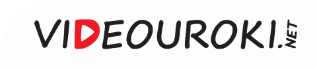 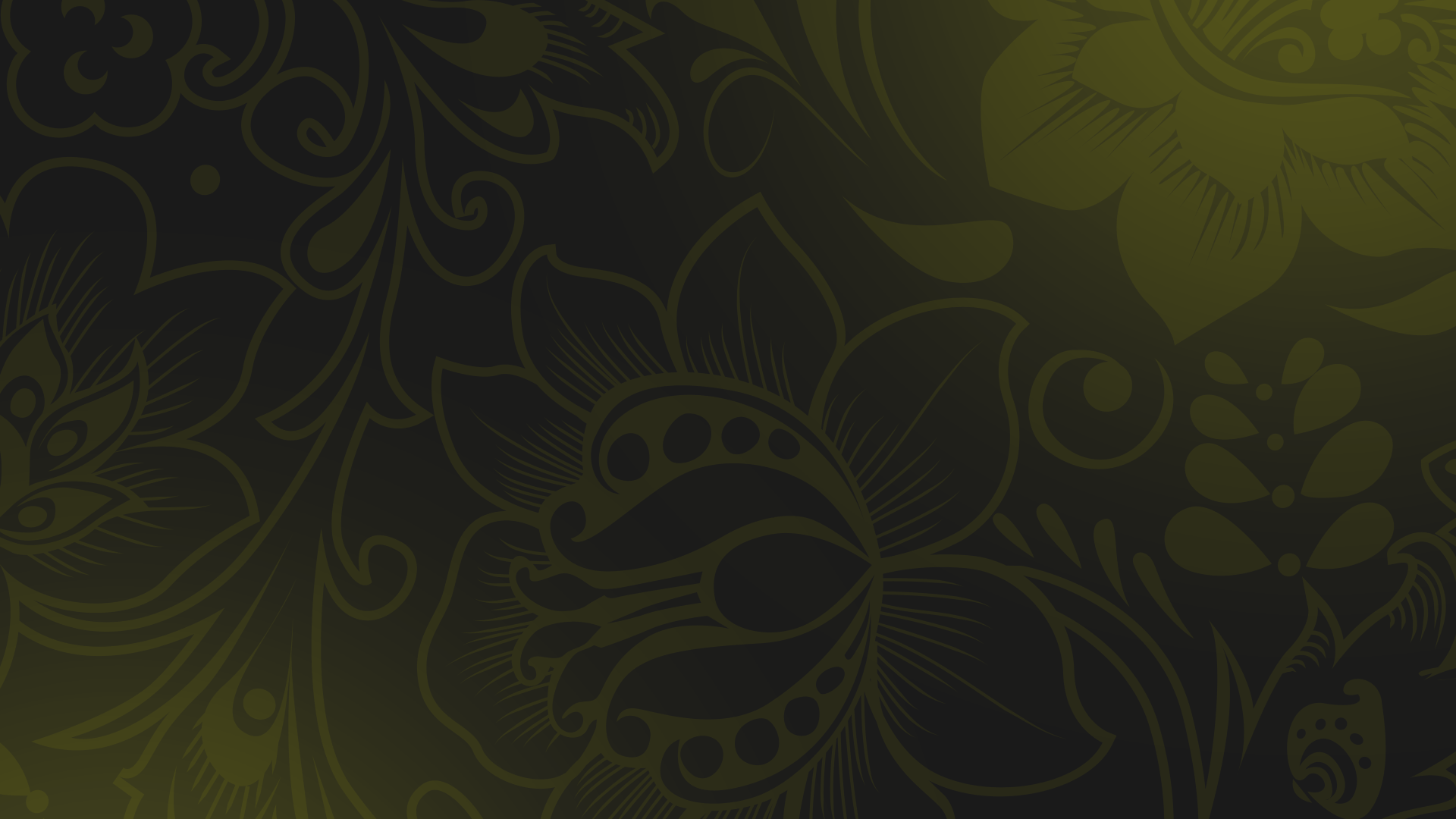 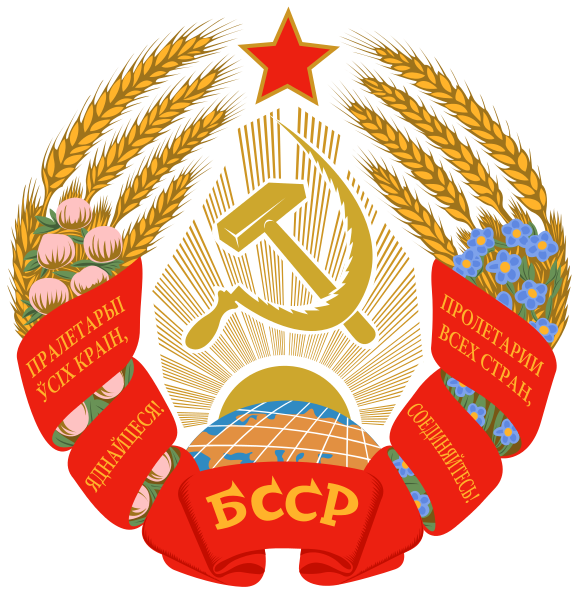 В 1930–1931 годах в БССР и УССР были репрессированы представители национальной интеллигенции. 

Против них завели дело о создании контрреволюционных националистических организаций.
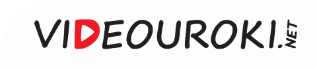 Николай Алексеевич Скрыпник
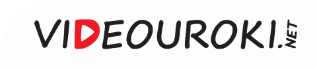 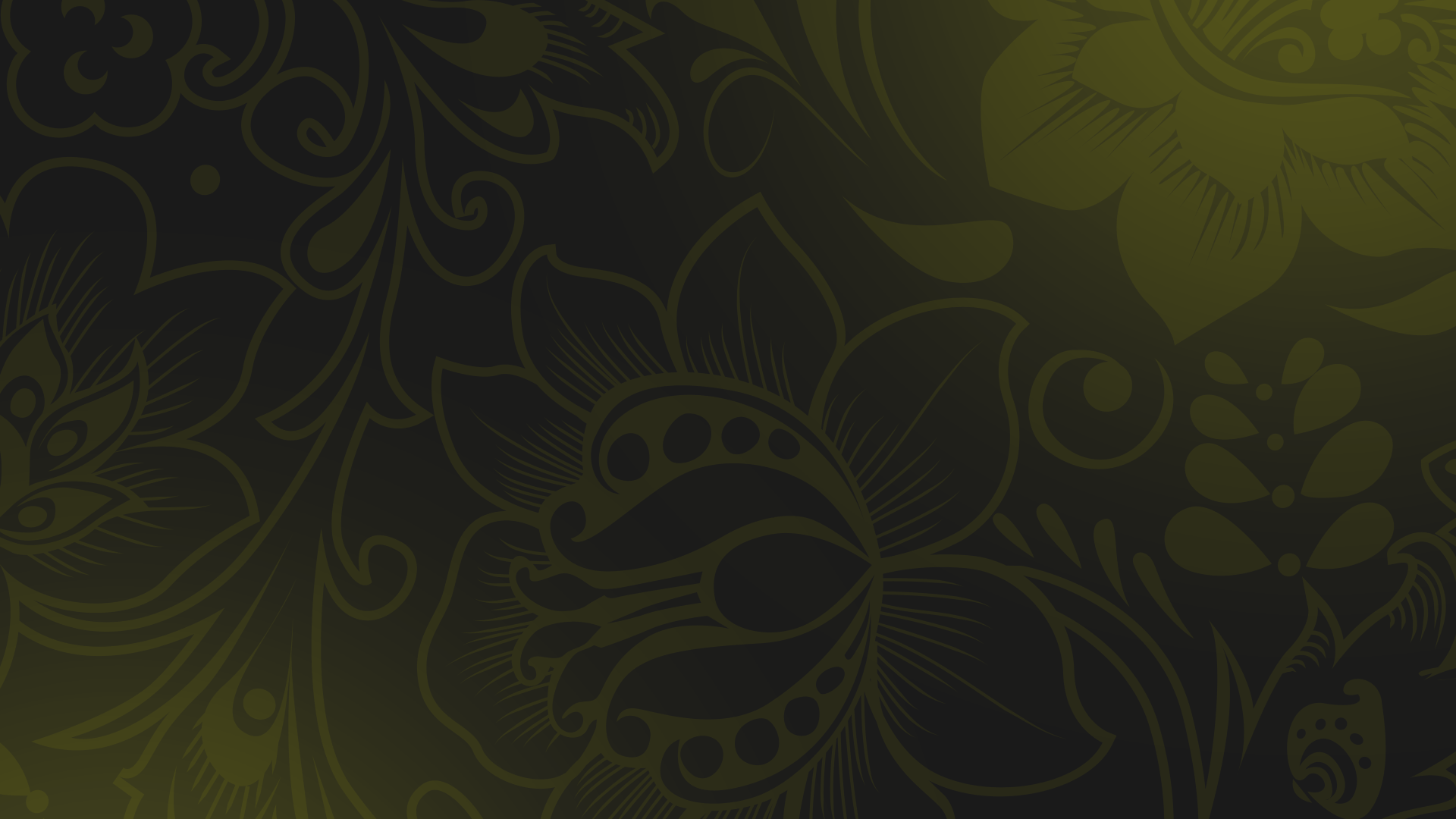 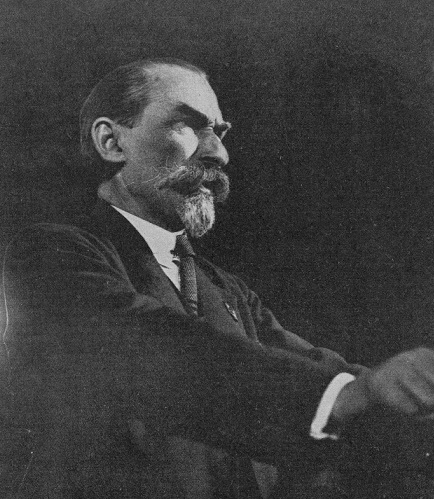 Скрыпник предложил писать географические названия в соответствии с их народно-исторической формой. 

В 1933 году Скрыпника обвинили 
в попытке оторвать украинский язык 
от русского и «продать его польскому 
и немецкому языкам».
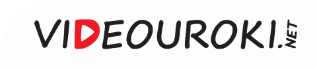 СССР
1
2
3
Всё чаще руководителями на местах становились направленные 
из Центра люди
В 1934 году Сталин особо выделил необходимость борьбы с национал-уклонизмом
Во всех республиках прошли разоблачения партийных работников
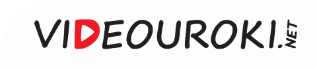 С 1937 года 
по 1938 год полностью заменили партийных 
и хозяйственных руководителей.
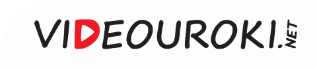 С территории Украины и районов, граничащих с Ленинградской областью, депортировали немцев и поляков.
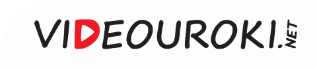 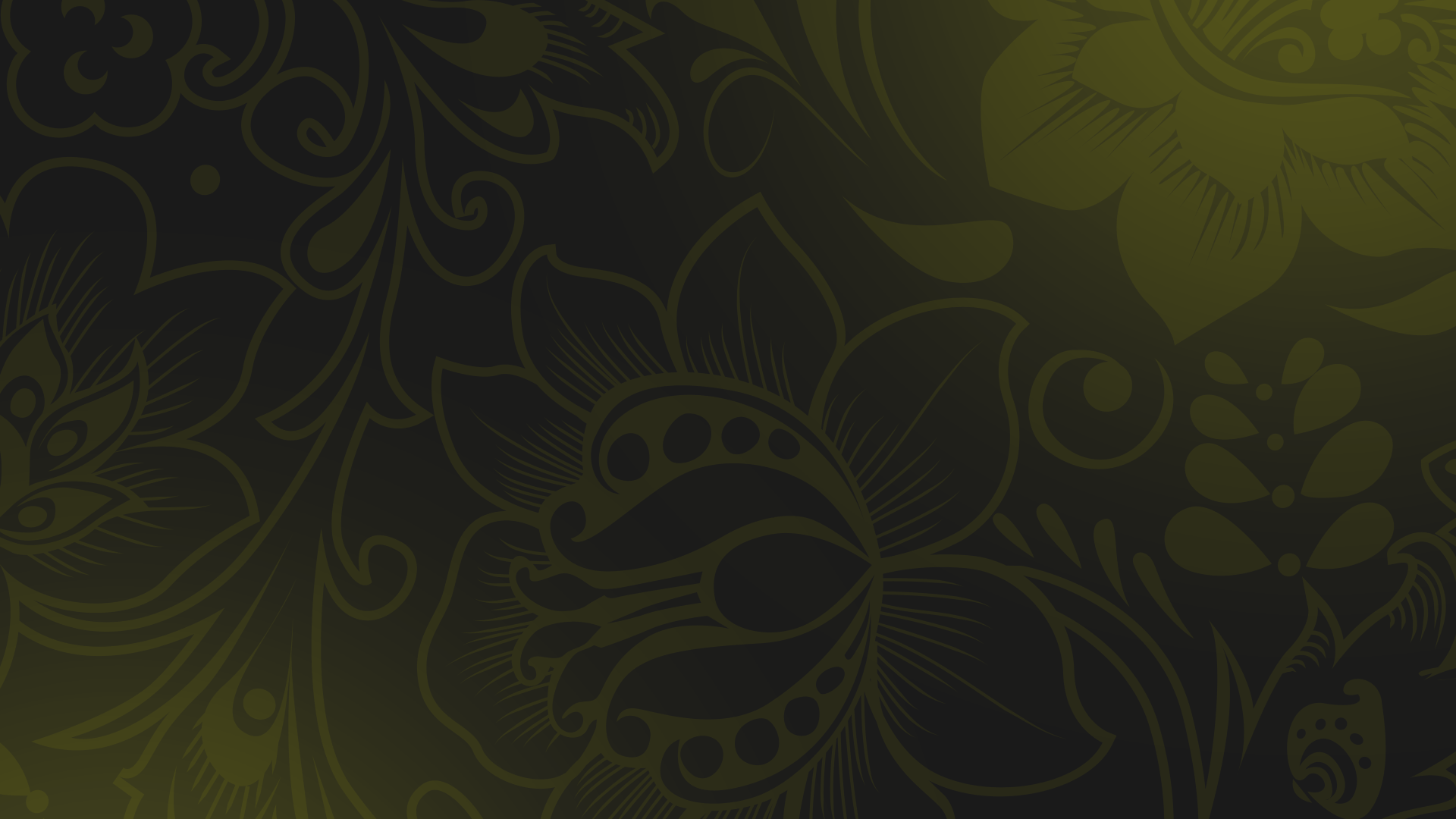 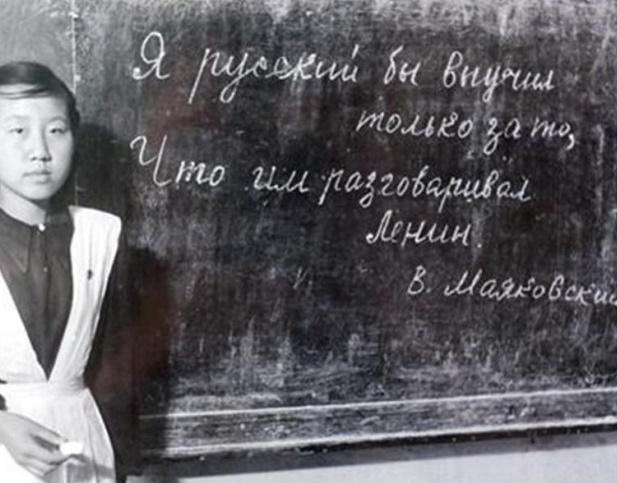 Депортация народов
В сентябре 1937 года более 170 тысяч корейцев переселили с Дальнего Востока в необжитые районы Казахстана и Узбекистана.
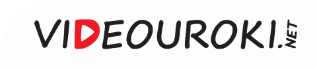 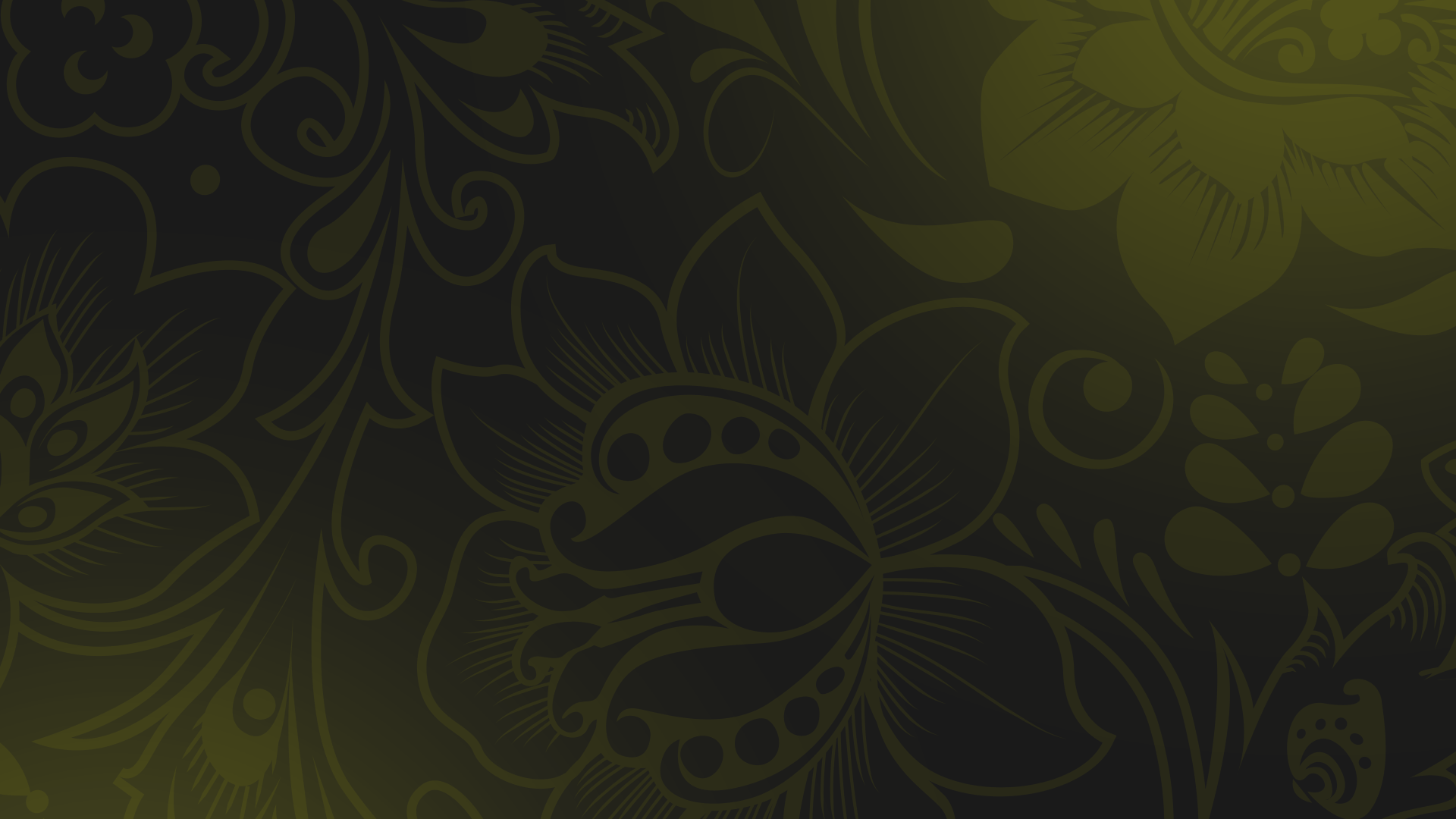 «О новом латинизированном алфавите народов арабской письменности Союза ССР»
Все тюркоязычные народы стали переходить на новый алфавит.
1
Латиницу приспособили даже 
для якутского языка и языка коми.
2
Из 72 существовавших в СССР языков 
на латиницу перевели 50.
3
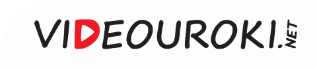 В июне 1935 года вышло постановление о переводе языков Севера на кириллицу.
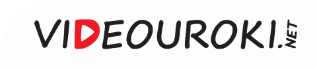 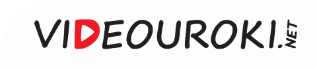 Реформы языка
1
2
3
Одной из важнейших причин отмены латинизации стал внешнеполитический 
курс СССР
Перейдя к построению социализма в отдельно взятом государстве, власти решили вернуться 
к кириллице
Руководство страны отказалось от идеи мировой революции, орудием которой мог стать латинский алфавит
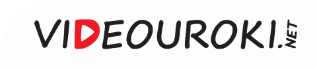 За короткий промежуток времени многие языки подверглись двойной реформе.
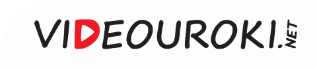 Русификация
Началась 
русификация образования
Вредным было признано существование национальных школ
Издали постановление 
«Об обязательном изучении русского языка в школах национальных республик
 и областей»
В государственных учреждениях отменили использование местных языков
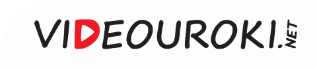 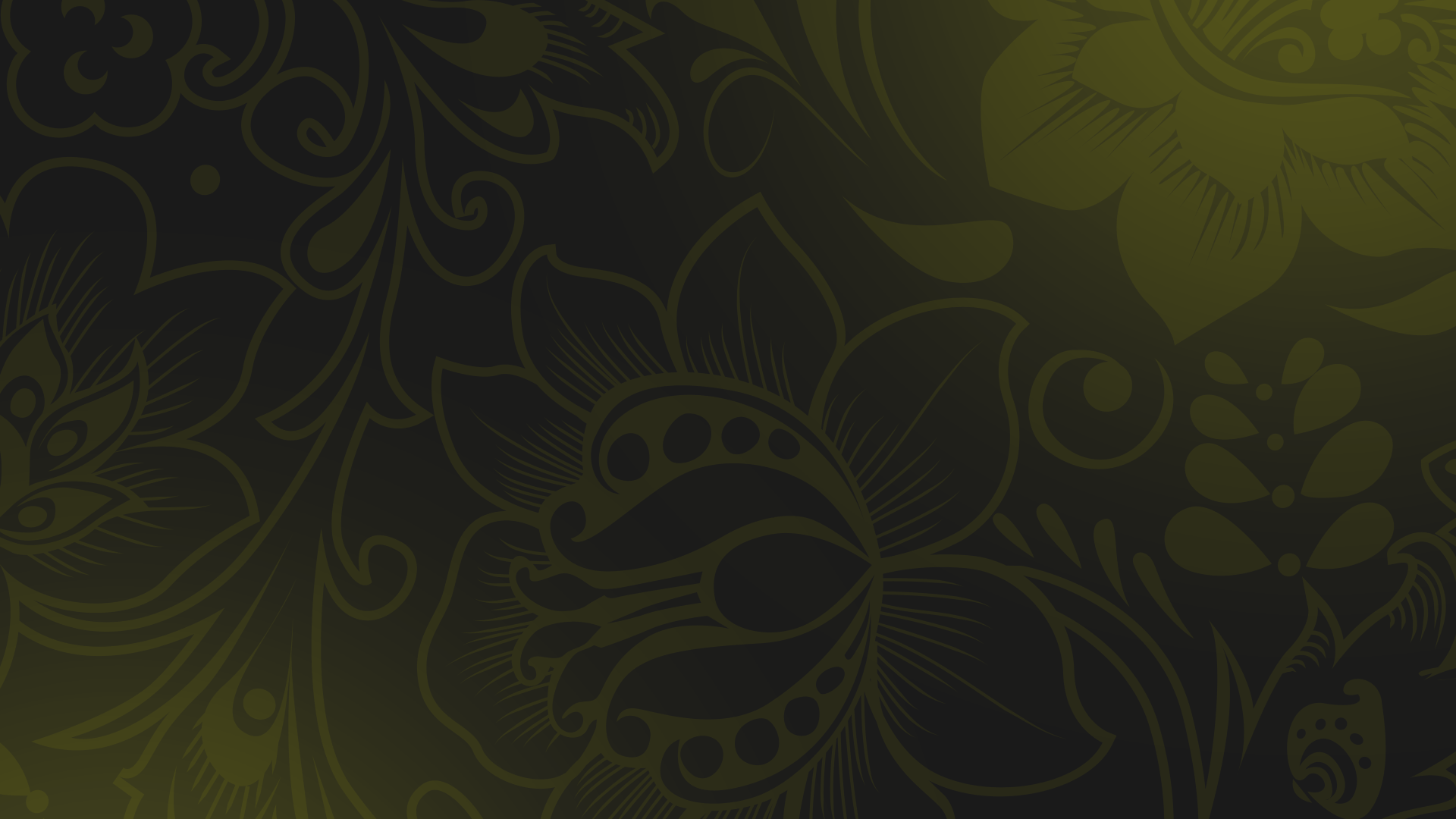 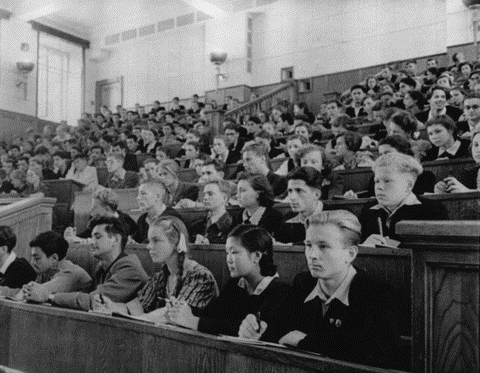 Образование
В высших учебных заведениях 
сохранялось преподавание на местных 
языках, что способствовало формированию национальной элиты.
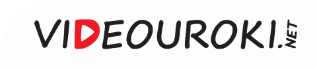 Русификация
1
2
3
Признание русского языка общегосударственным 
в СССР привело к росту межнационального общения
Руководство СССР приступило к созданию единой советской нации
Русские стали чувствовать себя более комфортно 
в национальных республиках
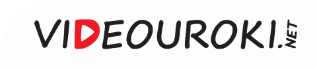 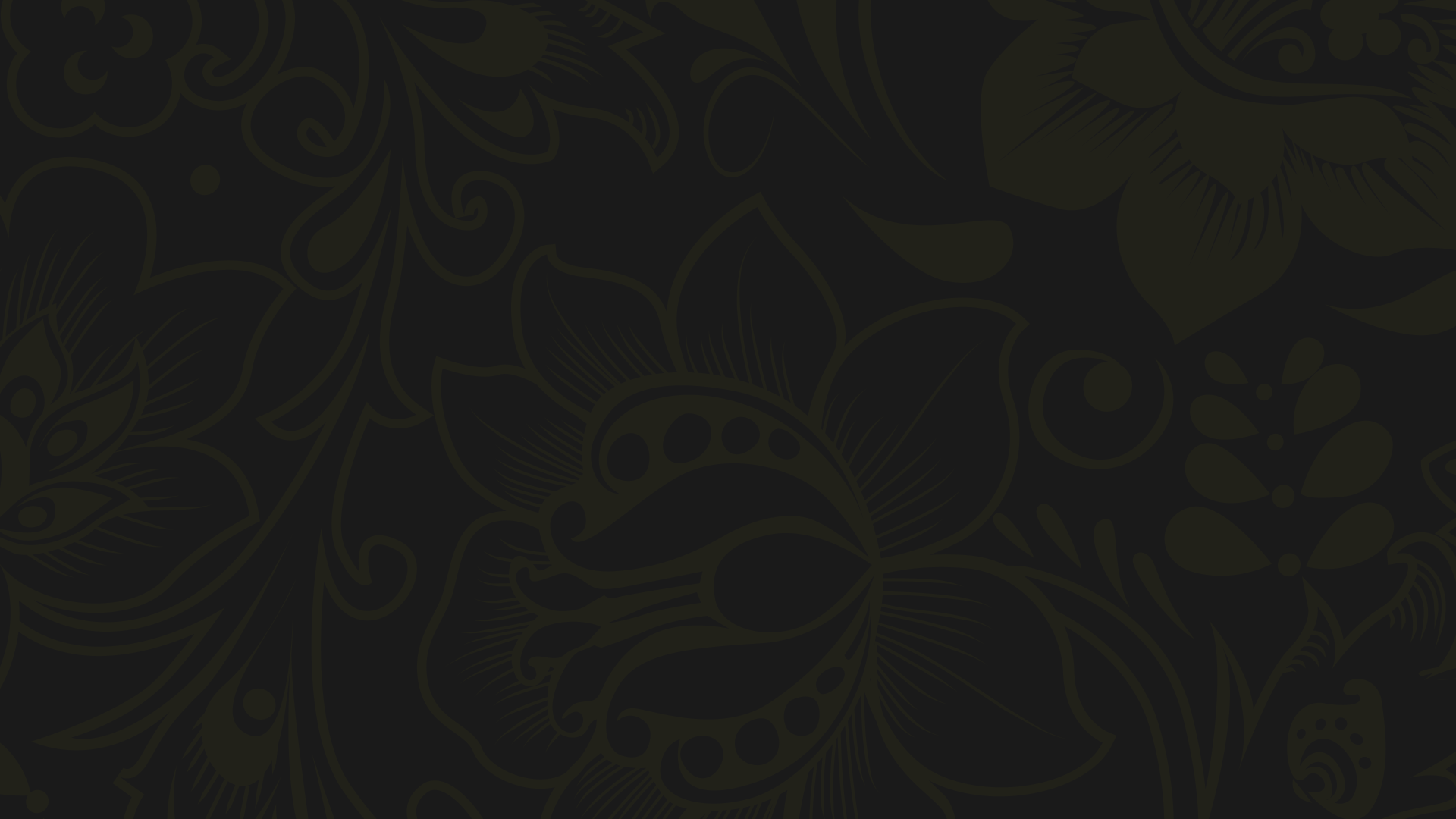 Советская национальная политика 
в 1930-е годы
1
Индустриализация в разных регионах СССР имела как общие черты, так и различия.
Новые отрасли хозяйства создавались 
с учётом потребностей страны и наличия в республиках сырья.
2
Во второй половине 1930-х годов в состав СССР входило 11 союзных республик, 22 автономные республики, 9 автономных округов 
и 9 национальных округов.
3
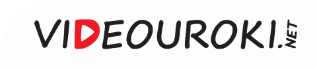 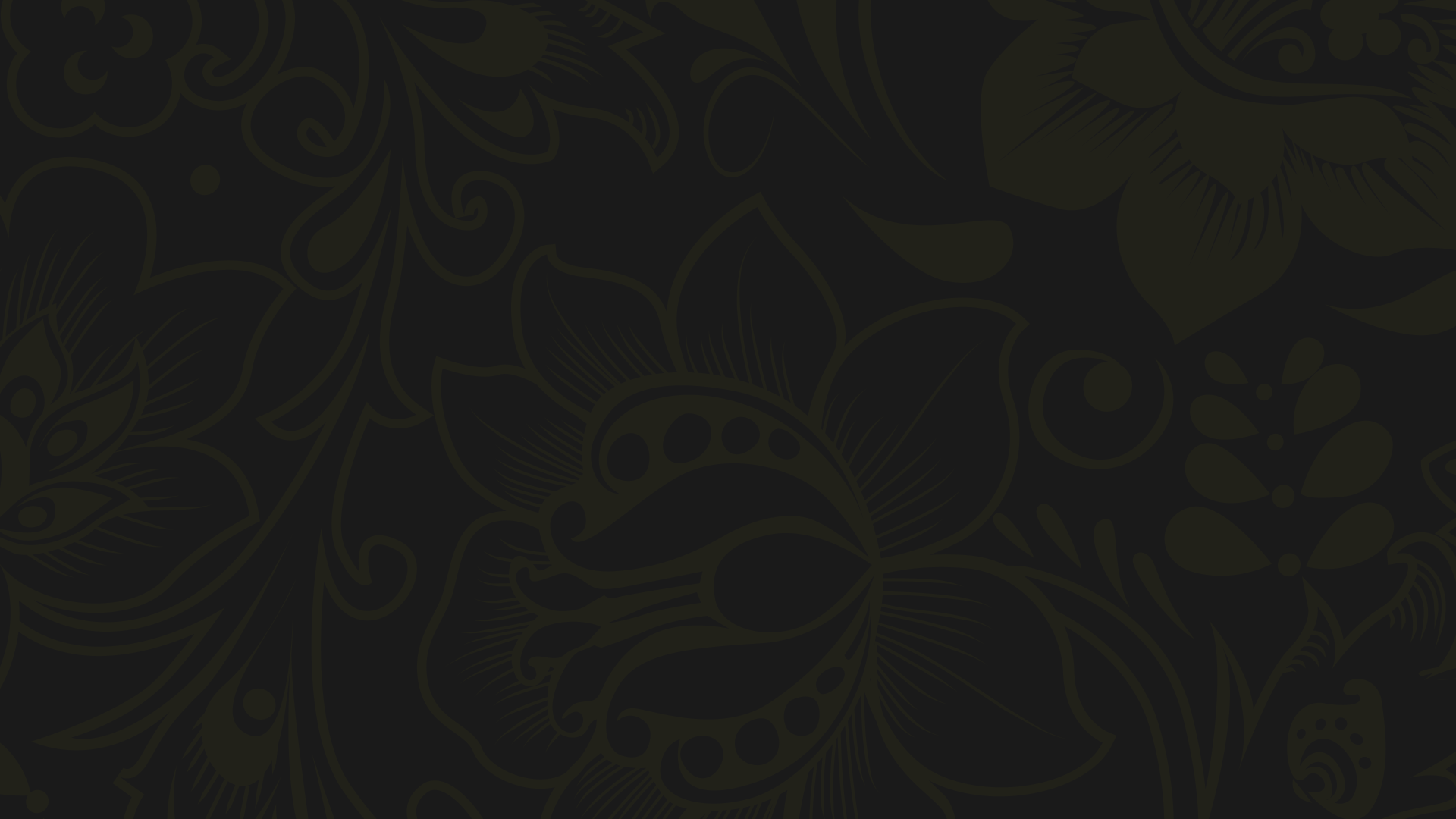 Советская национальная политика 
в 1930-е годы
Несмотря на формальную автономность республик, СССР был централизованным унитарным государством.
4
Политика русификации способствовала созданию единой советской нации.
5
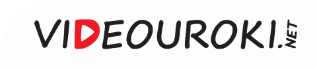